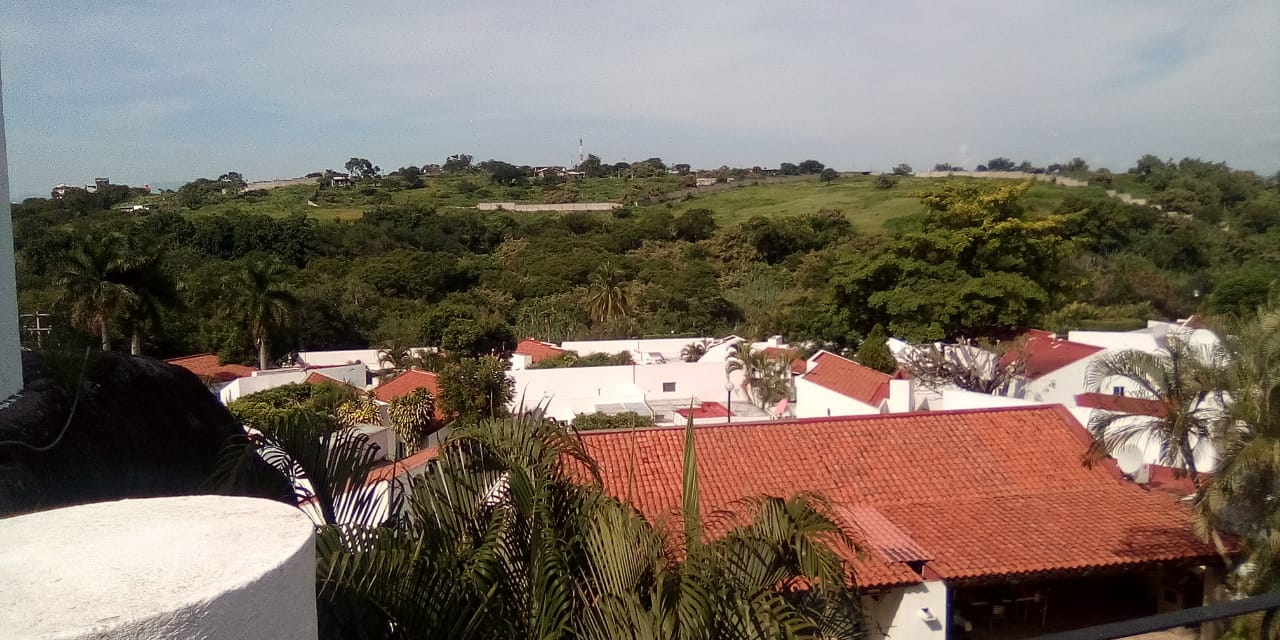 INICIO DE 
ACTIVIDADES
JULIO 2023
TRABAJOS VARIOS DE MANTENIMIENTO EN EL CONDOMINIO
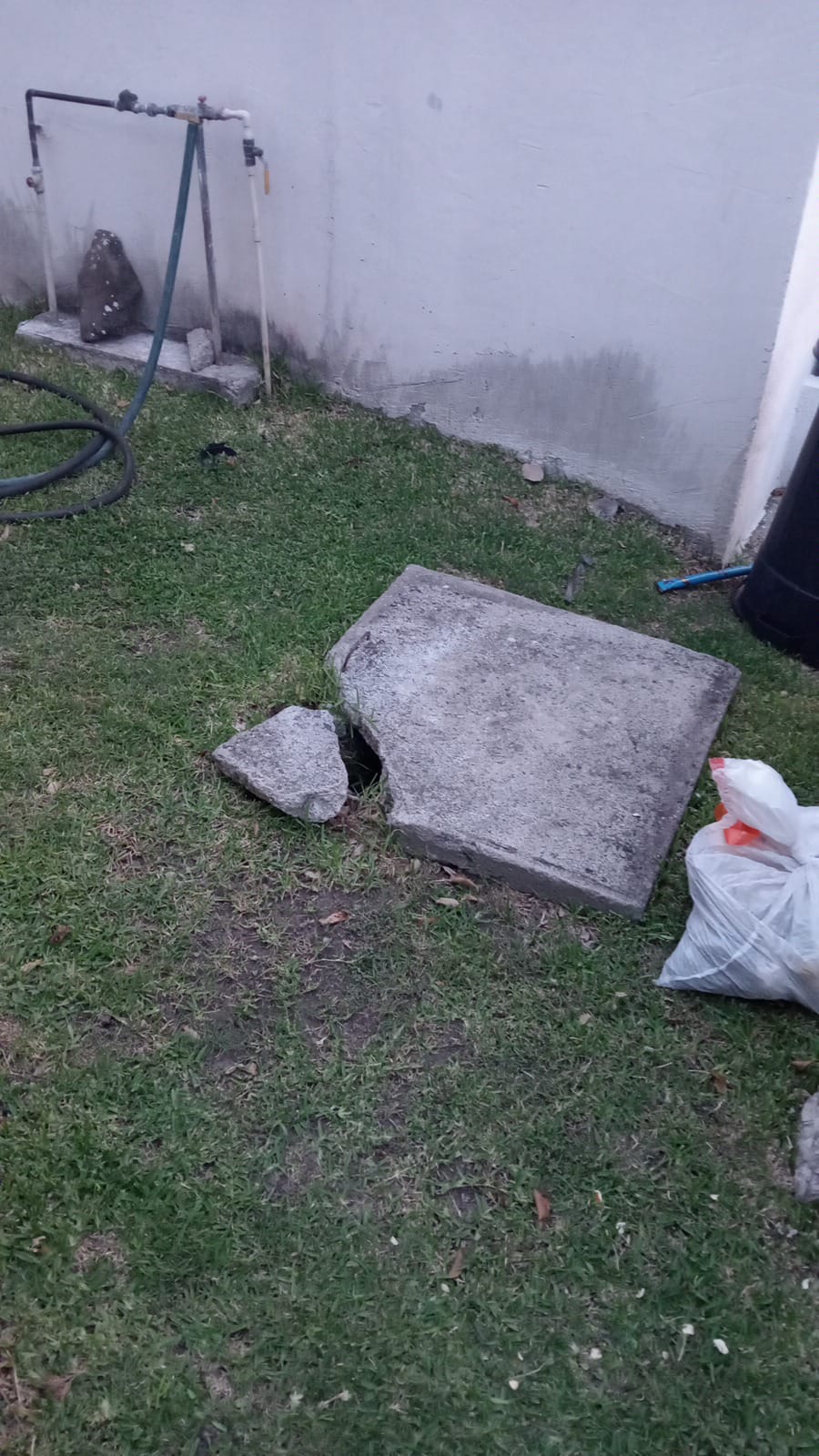 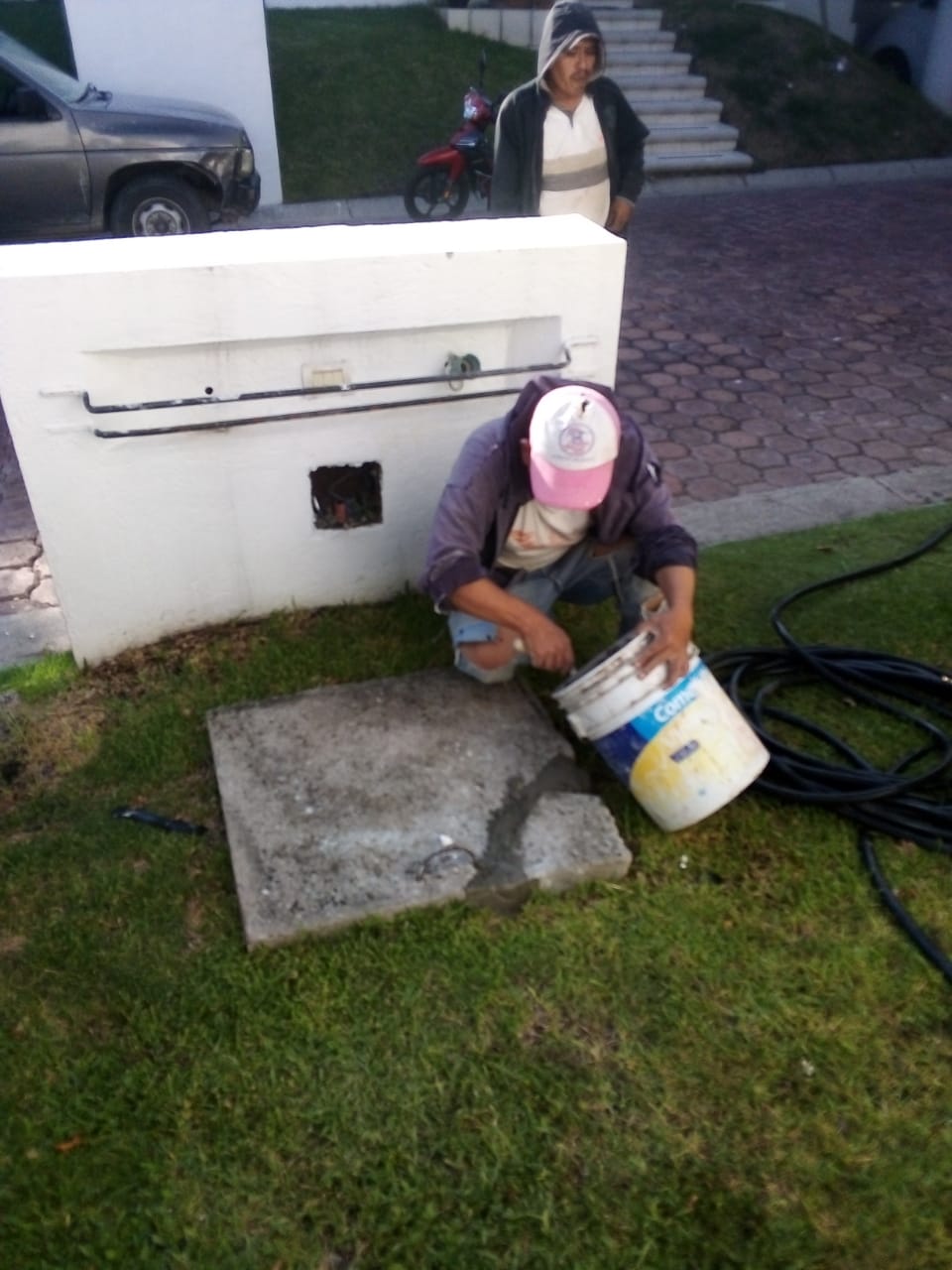 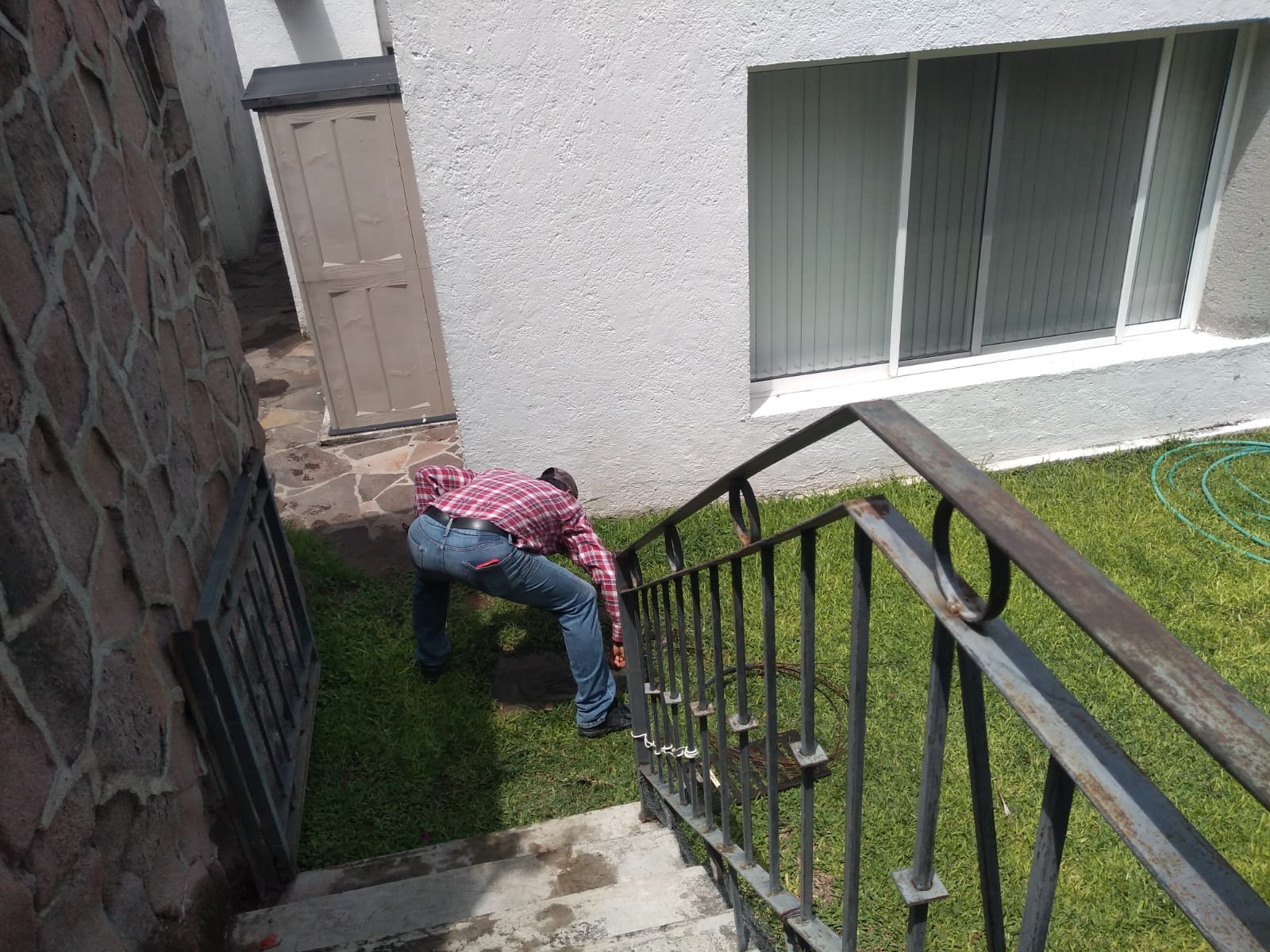 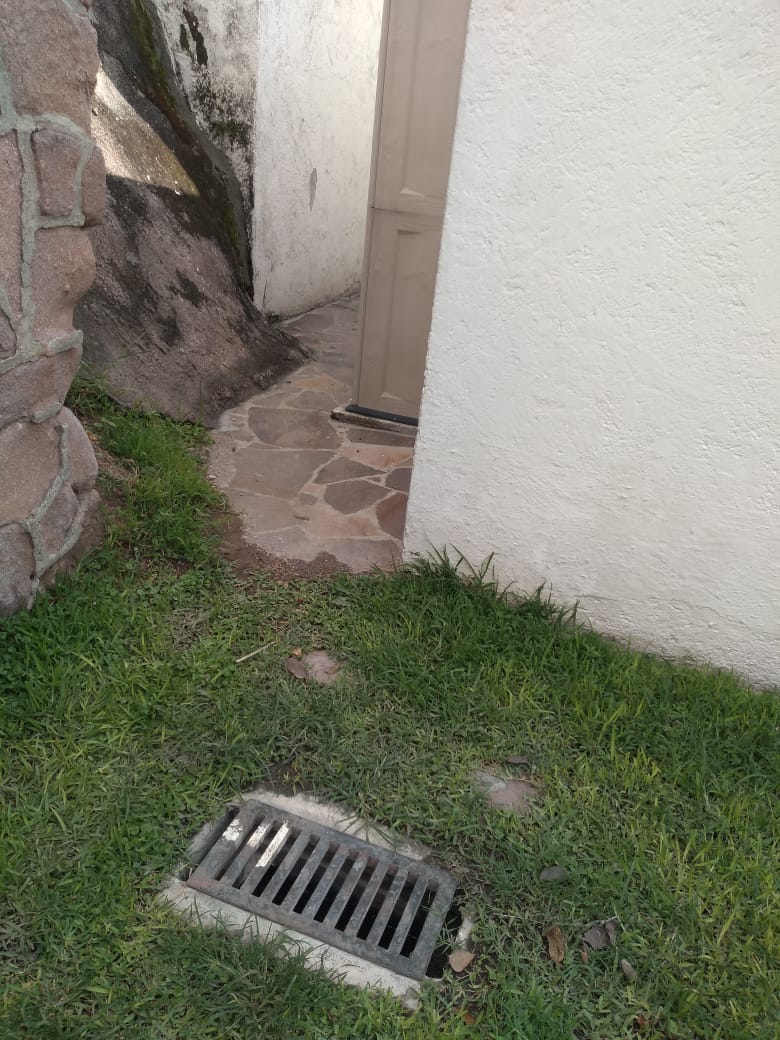 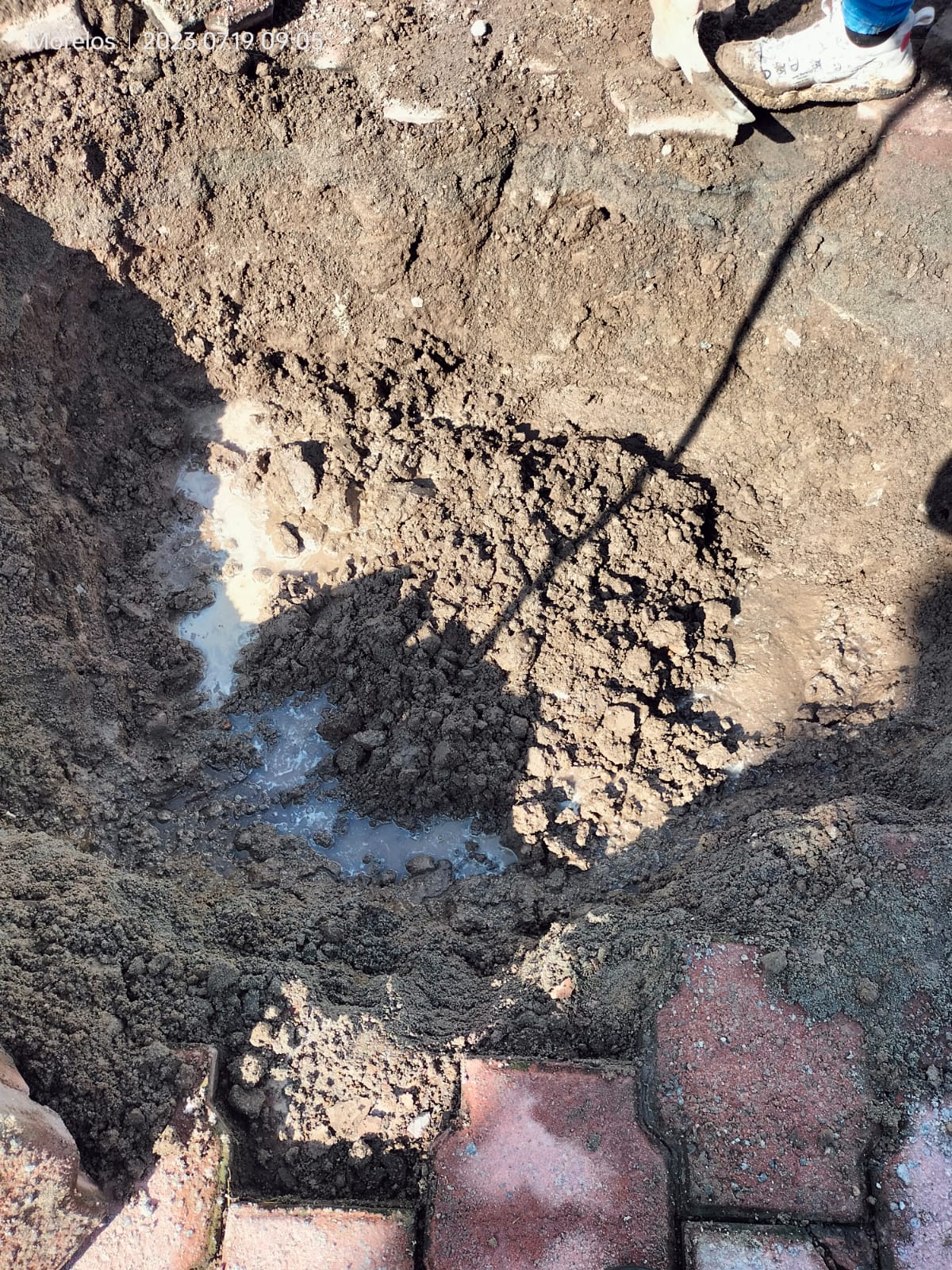 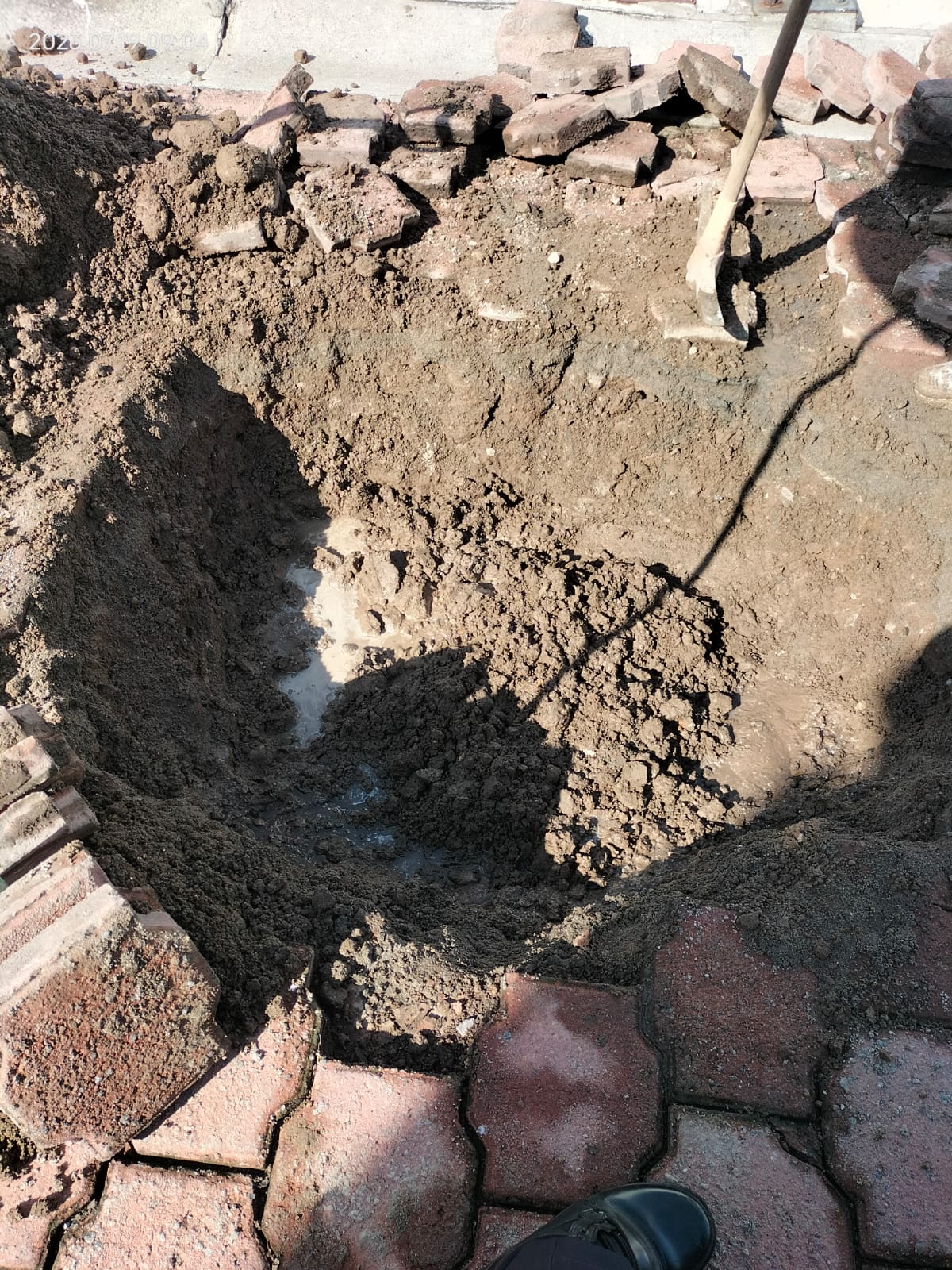 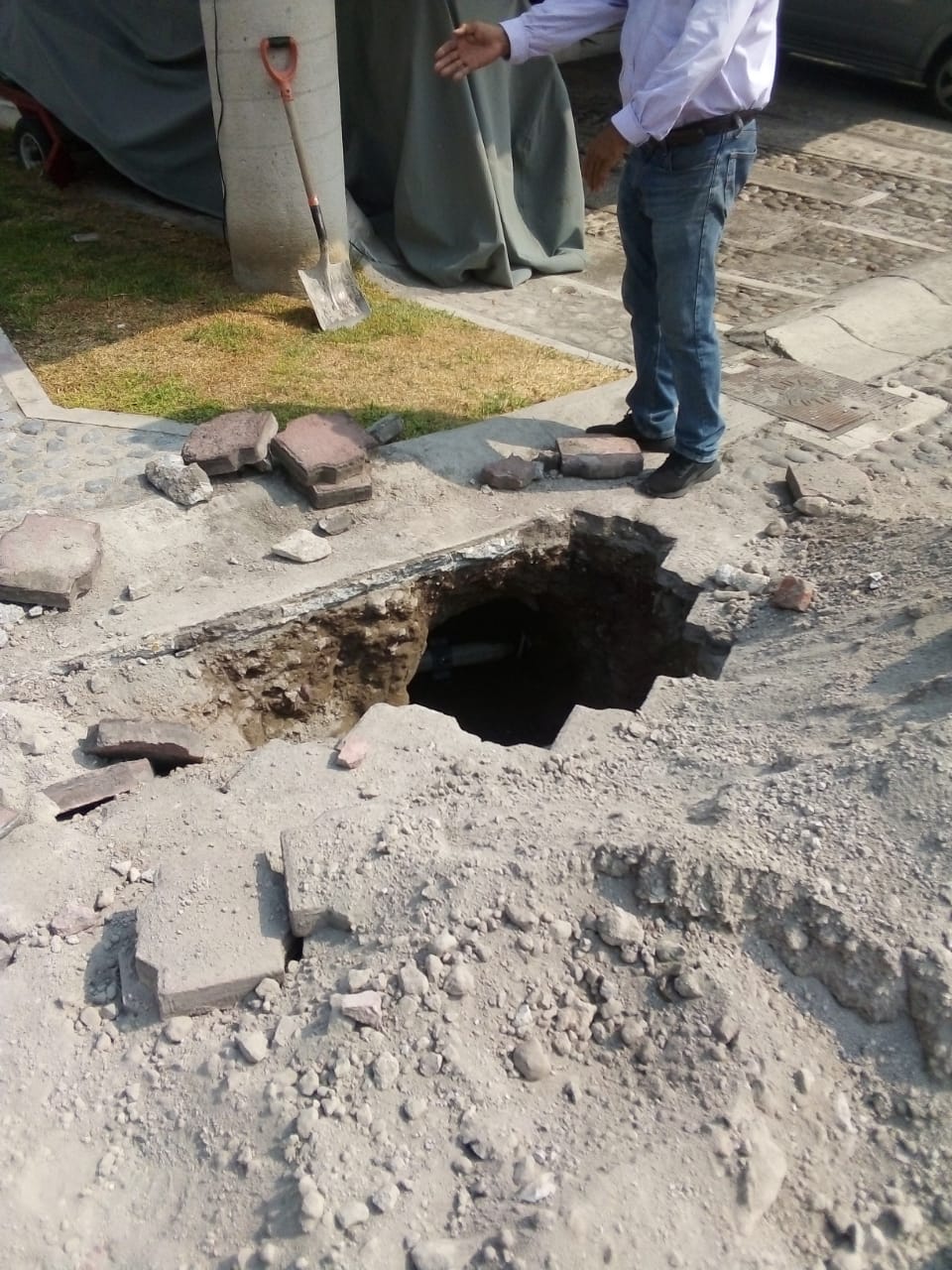 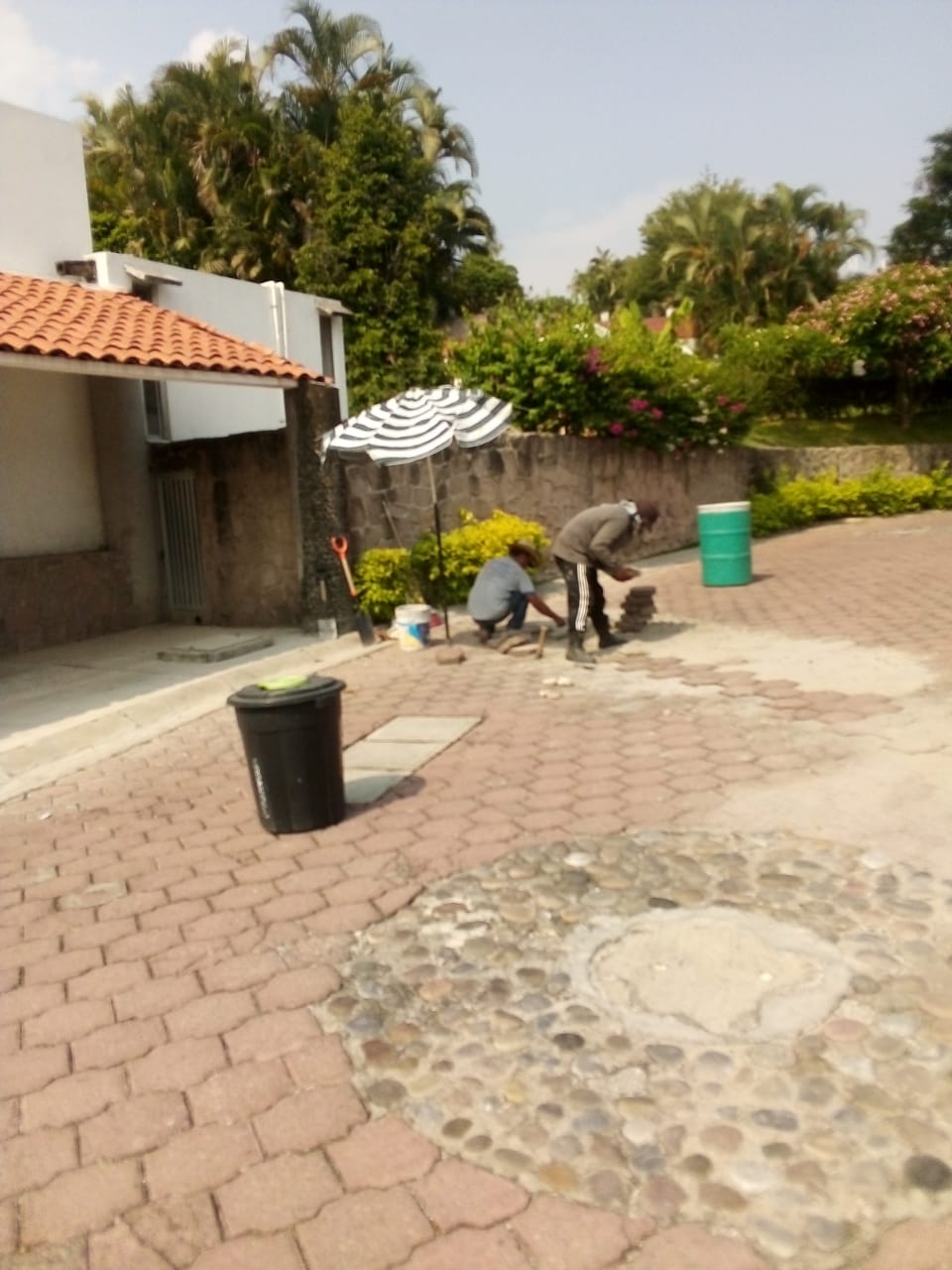 TRABAJOS MANTENIMIENTO
ALBERCAS
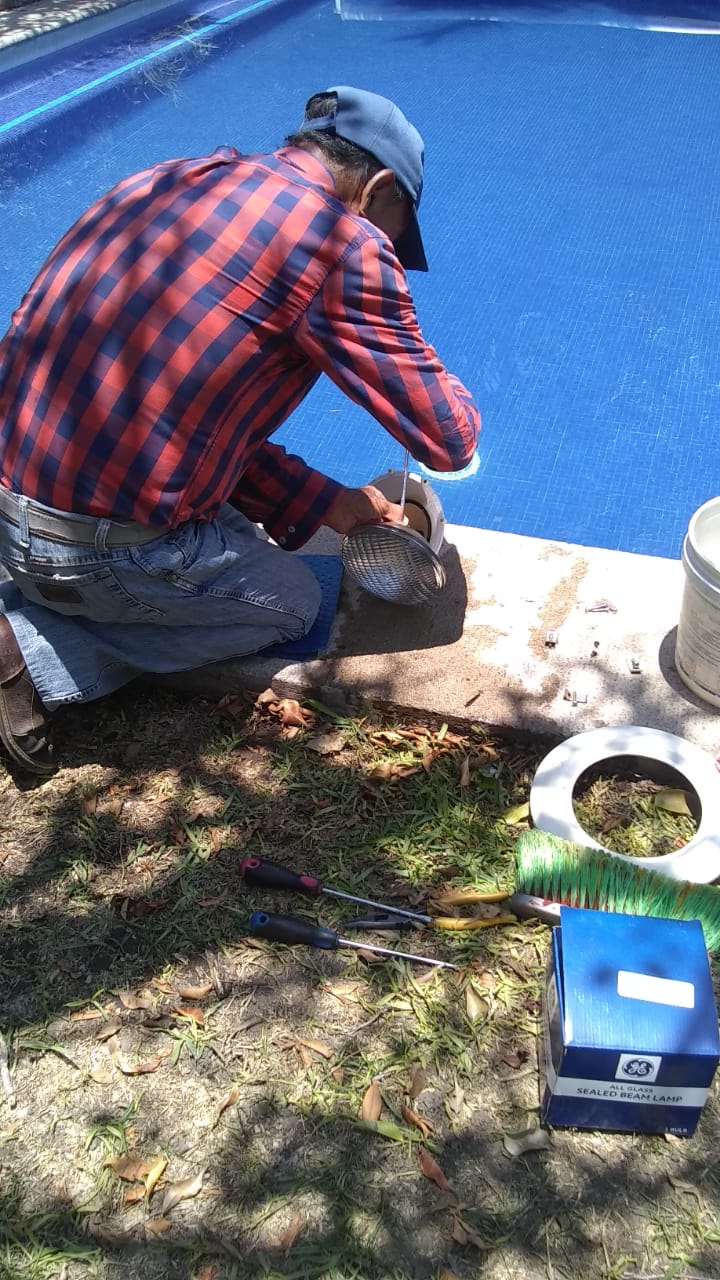 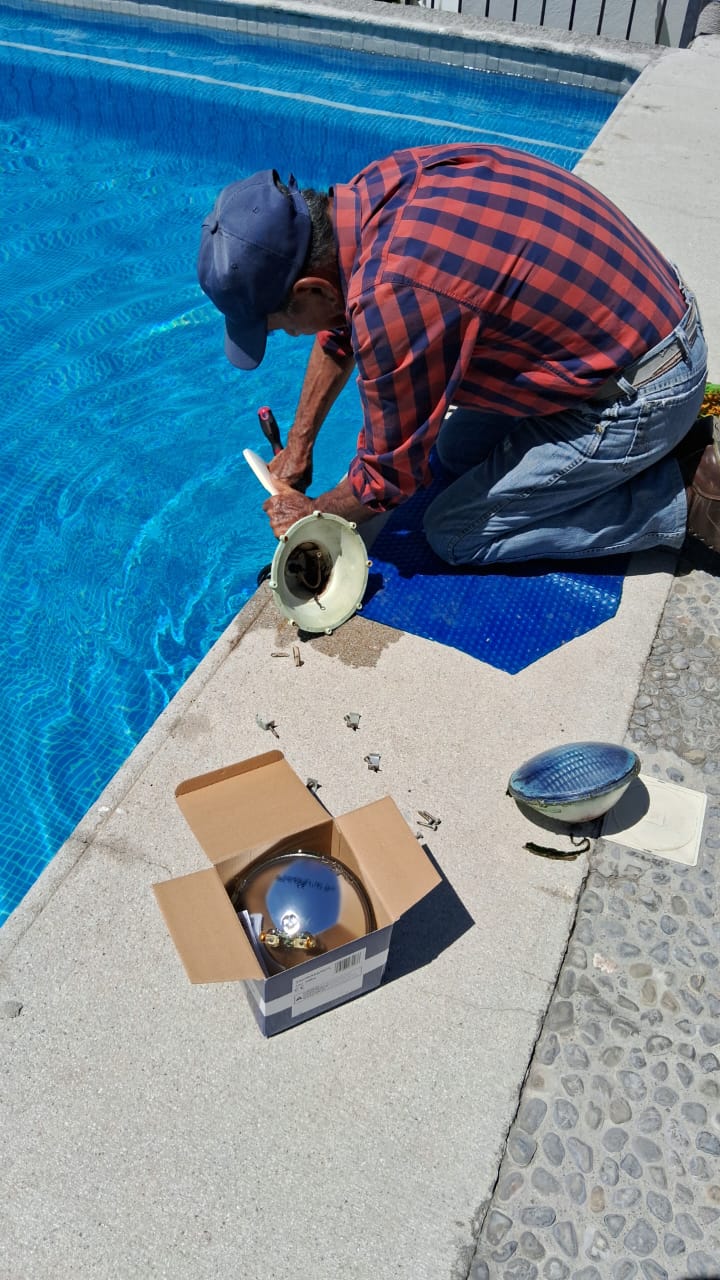 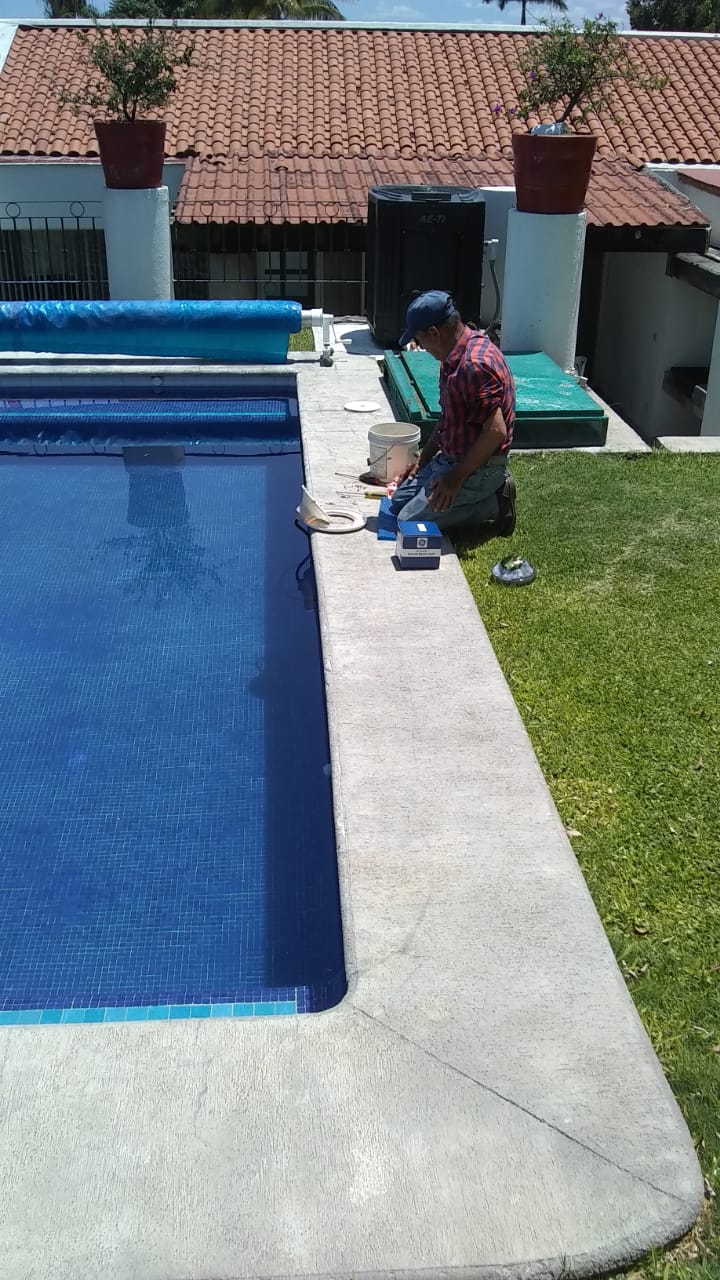 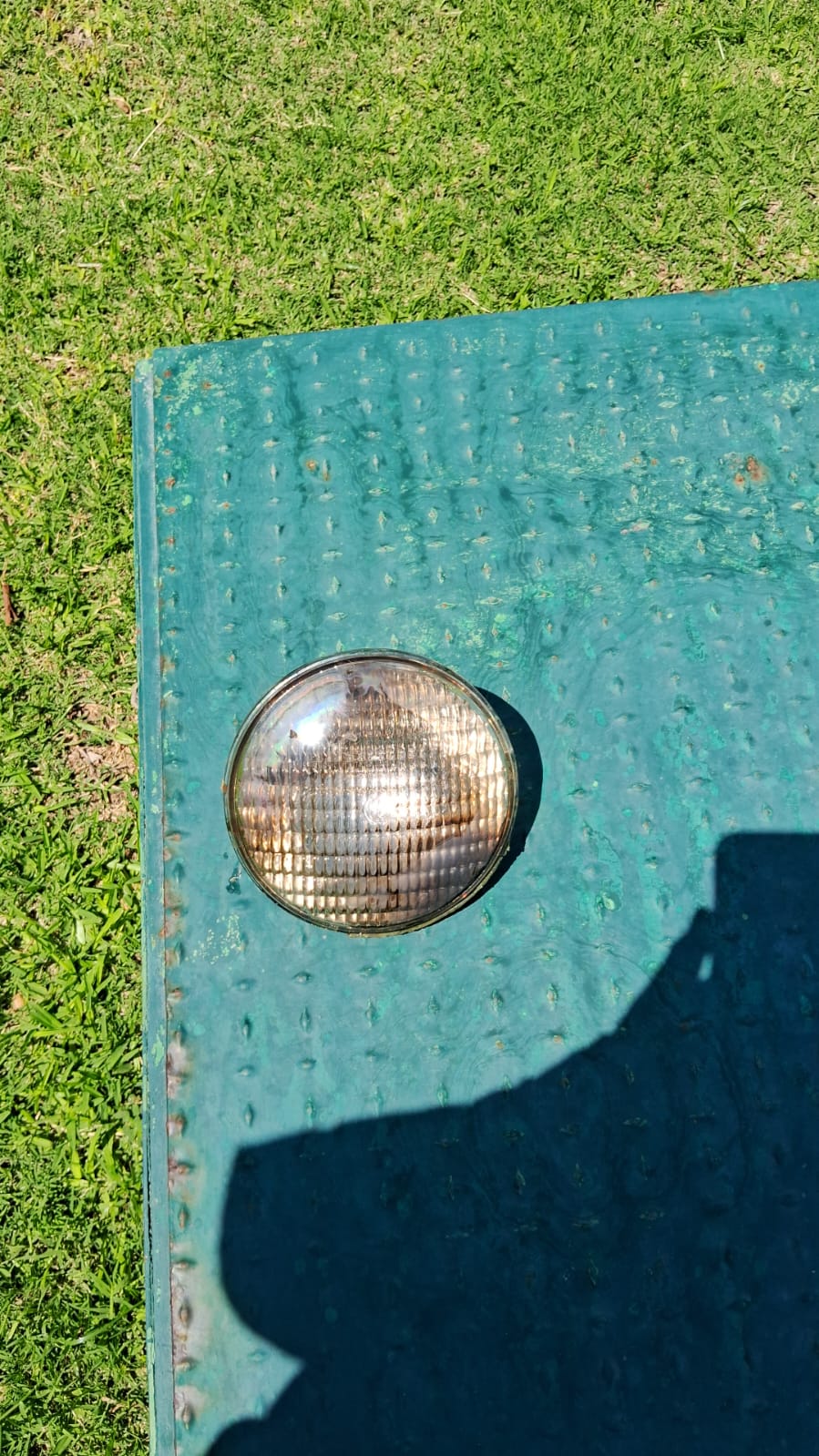 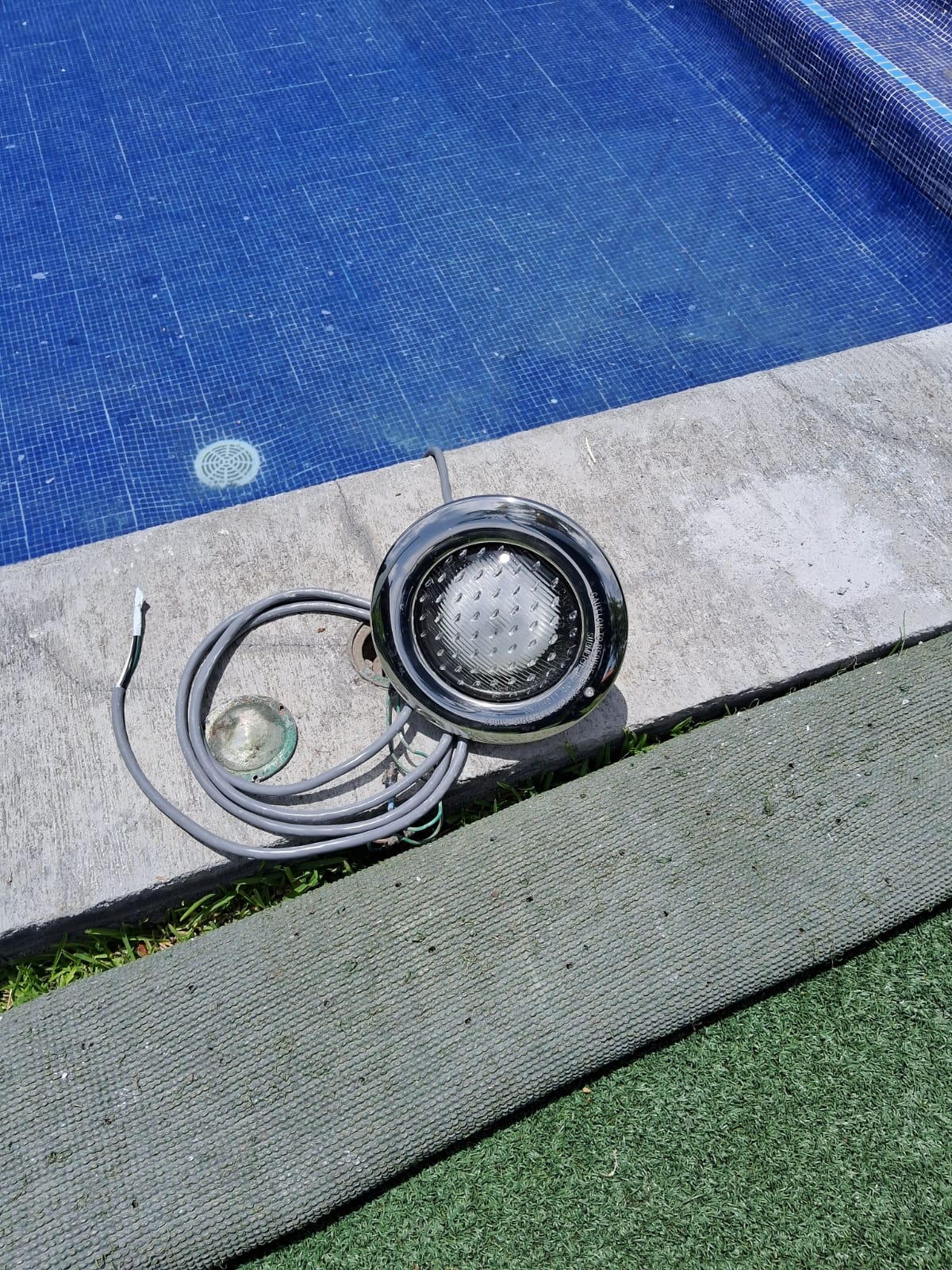 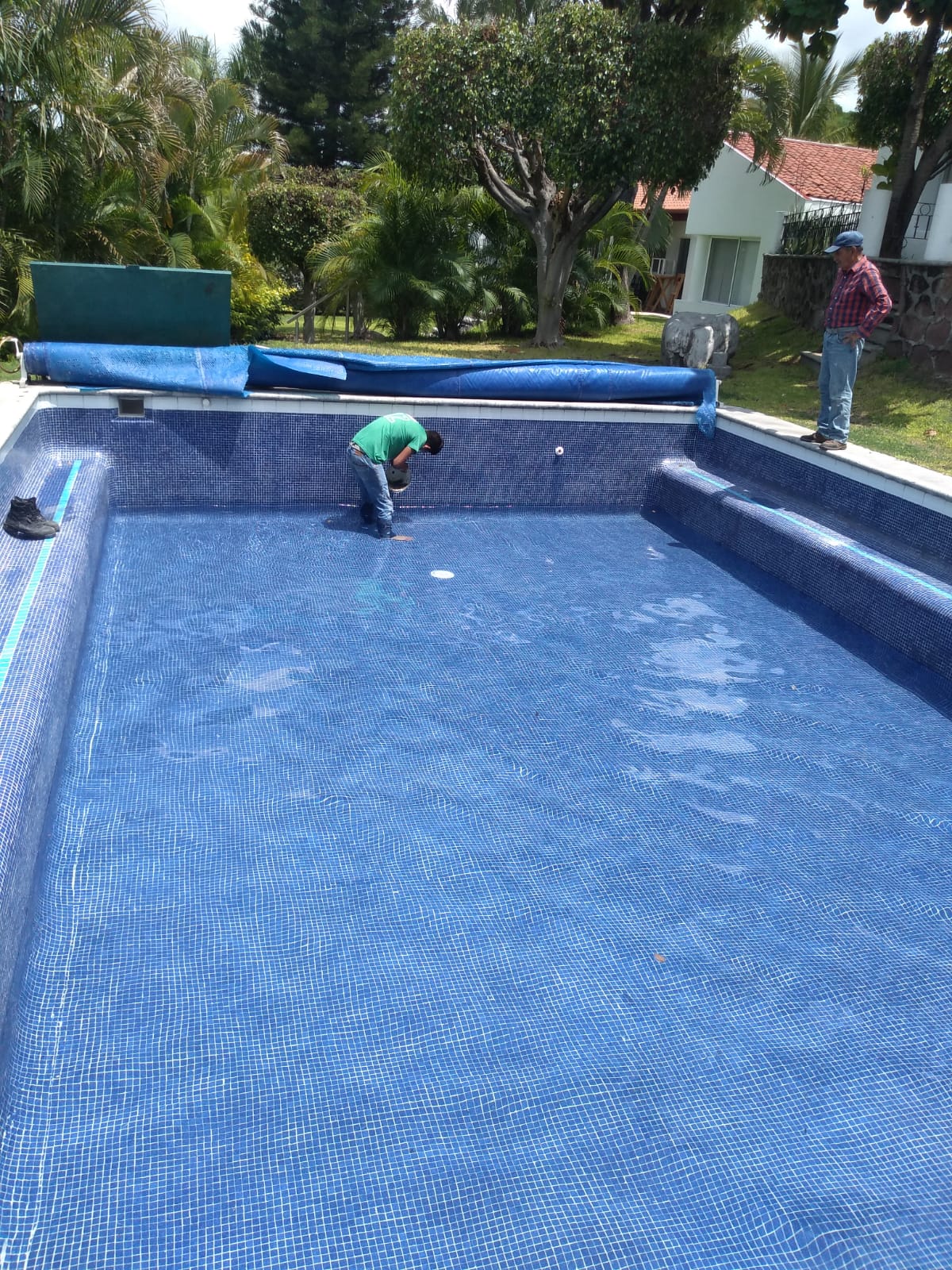 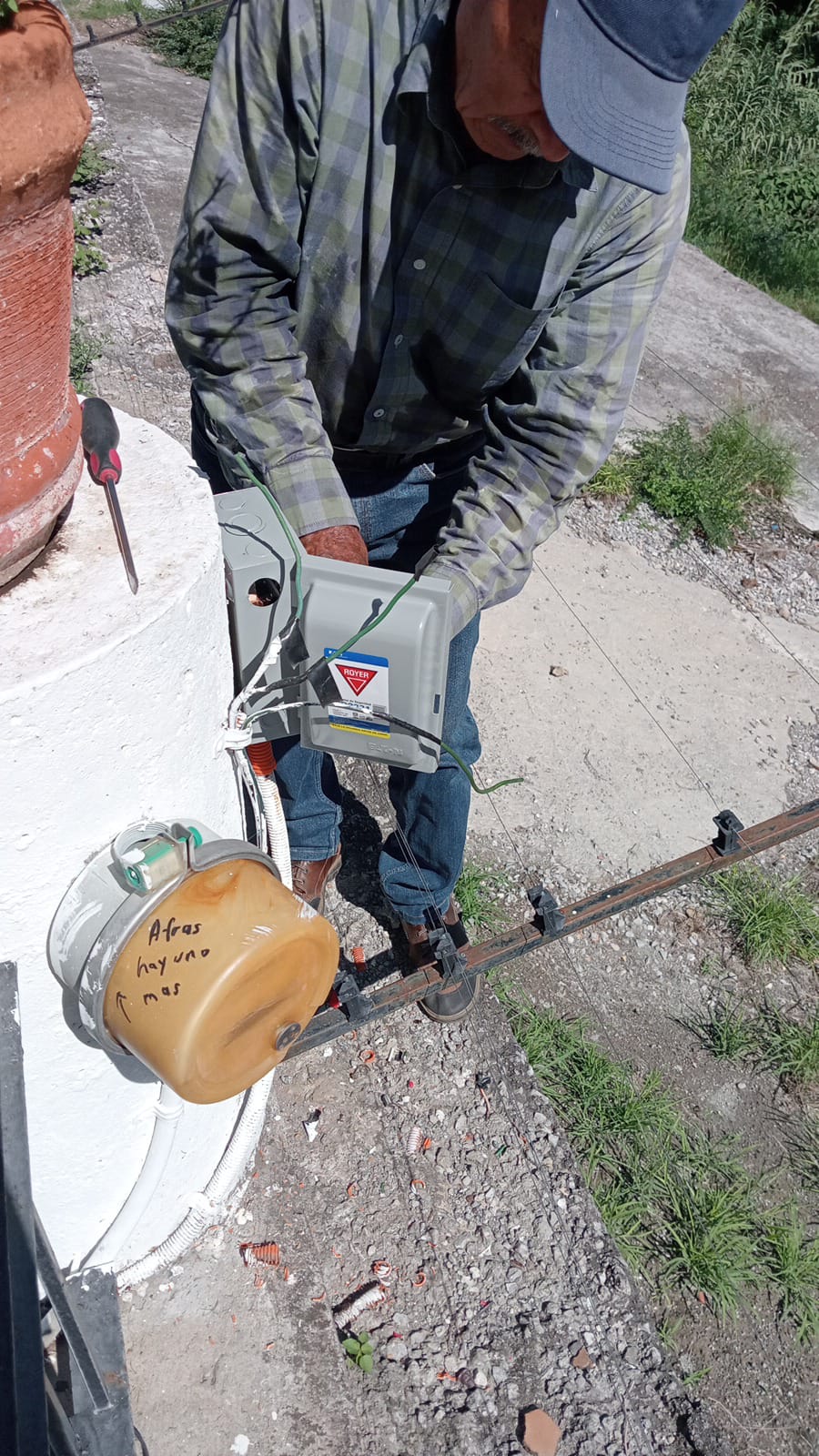 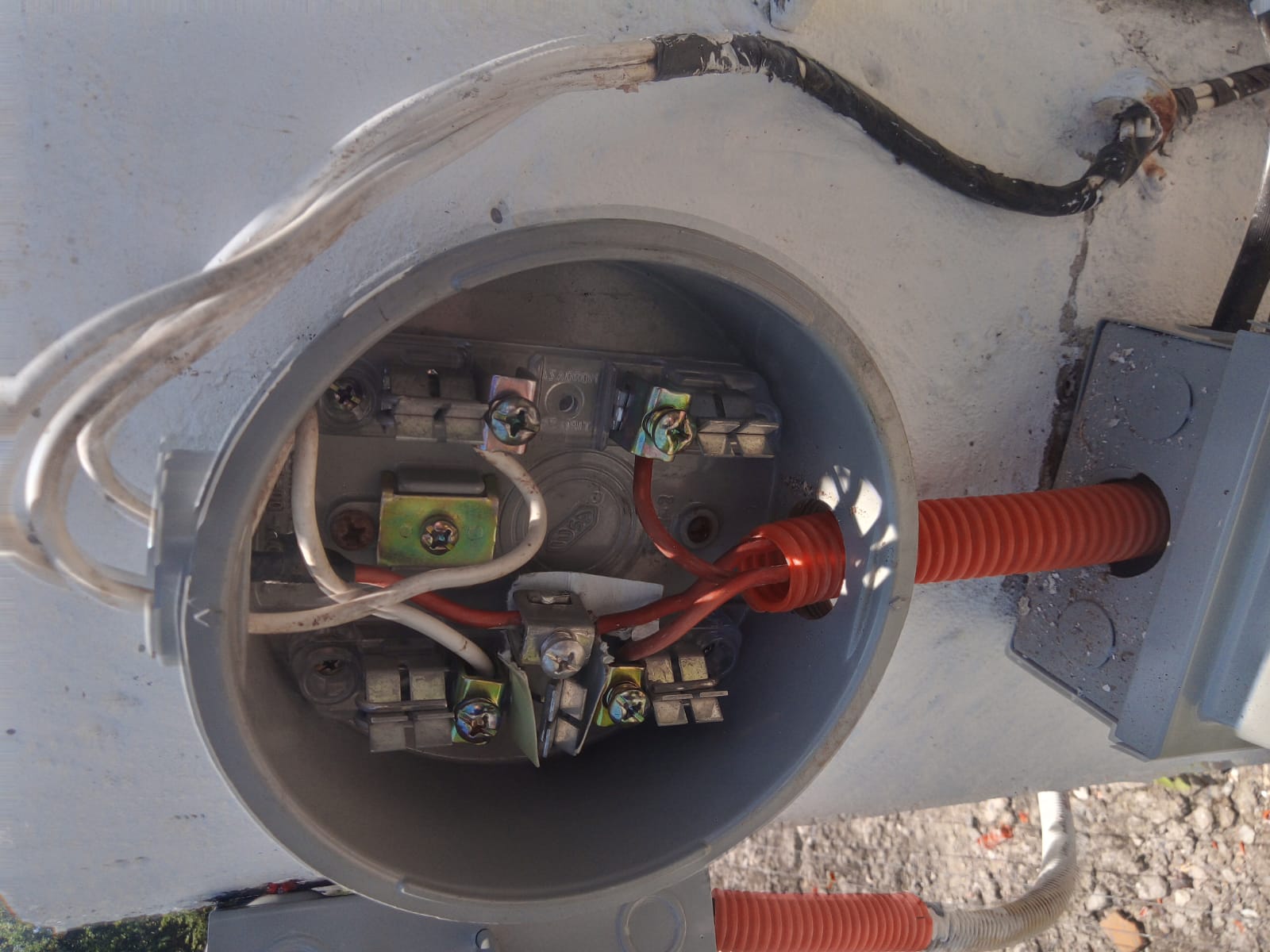 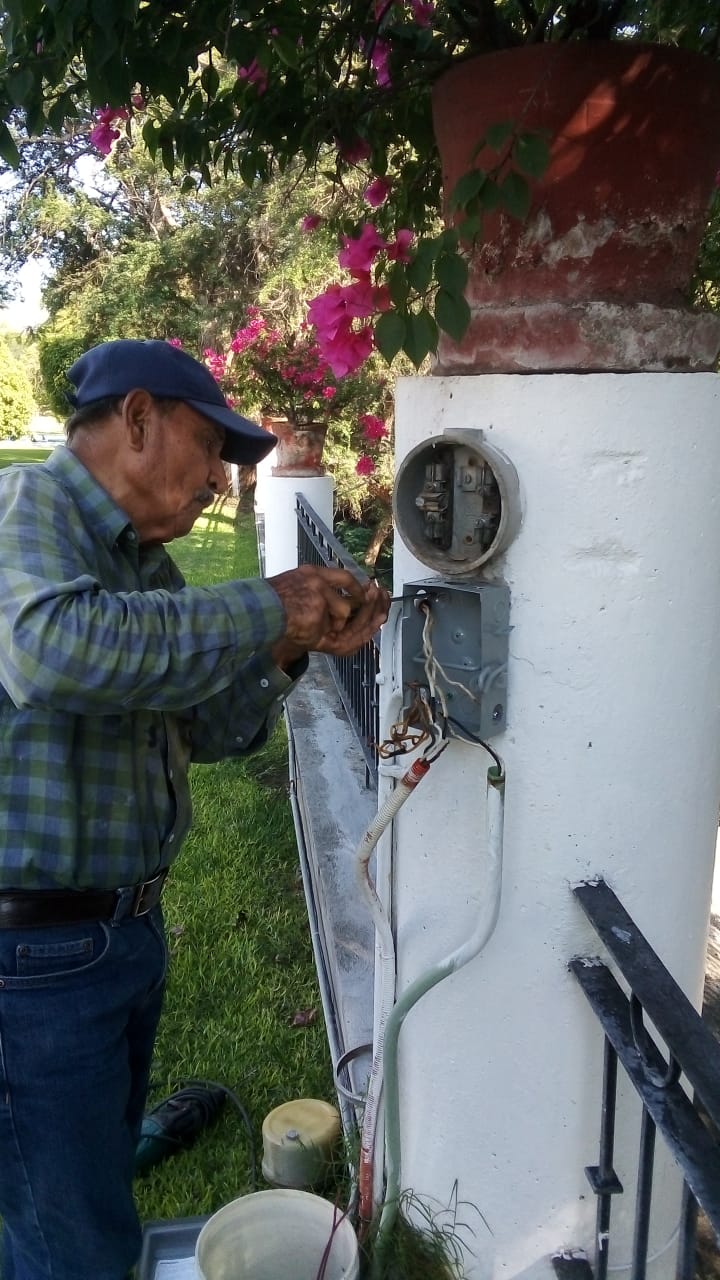 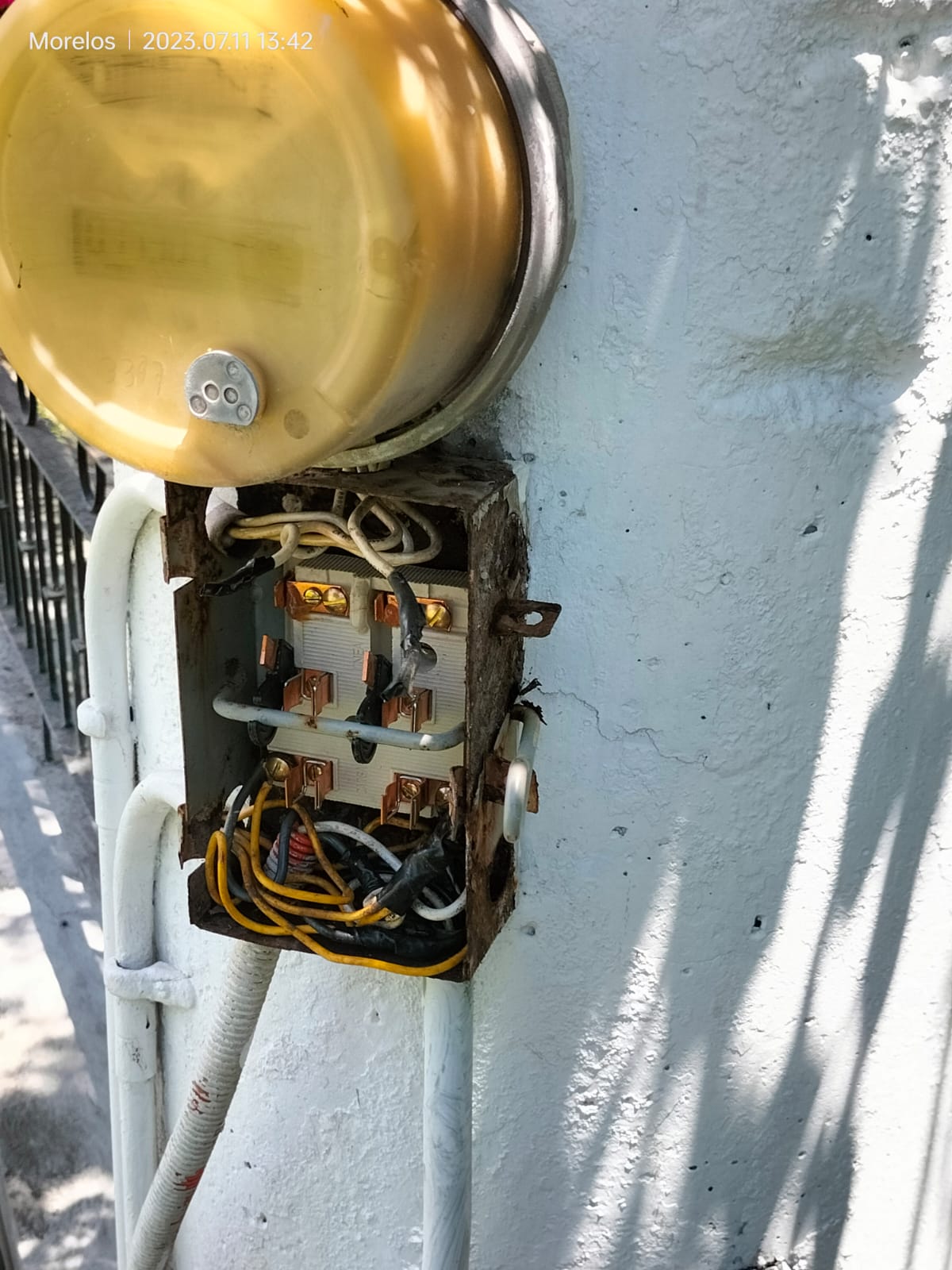 TRABAJOS DE CAMBIO DE LAS VALVULAS DE AGUA
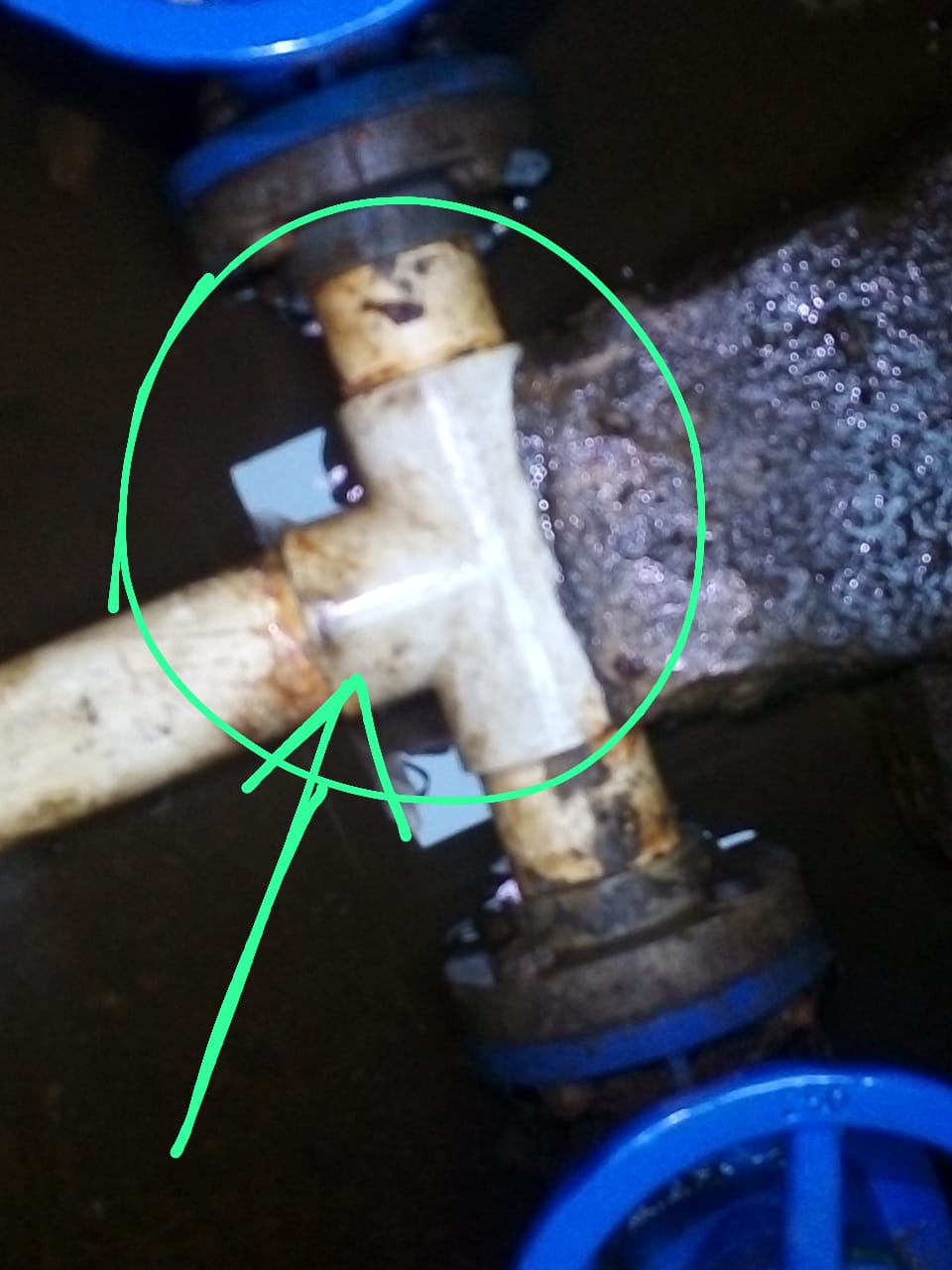 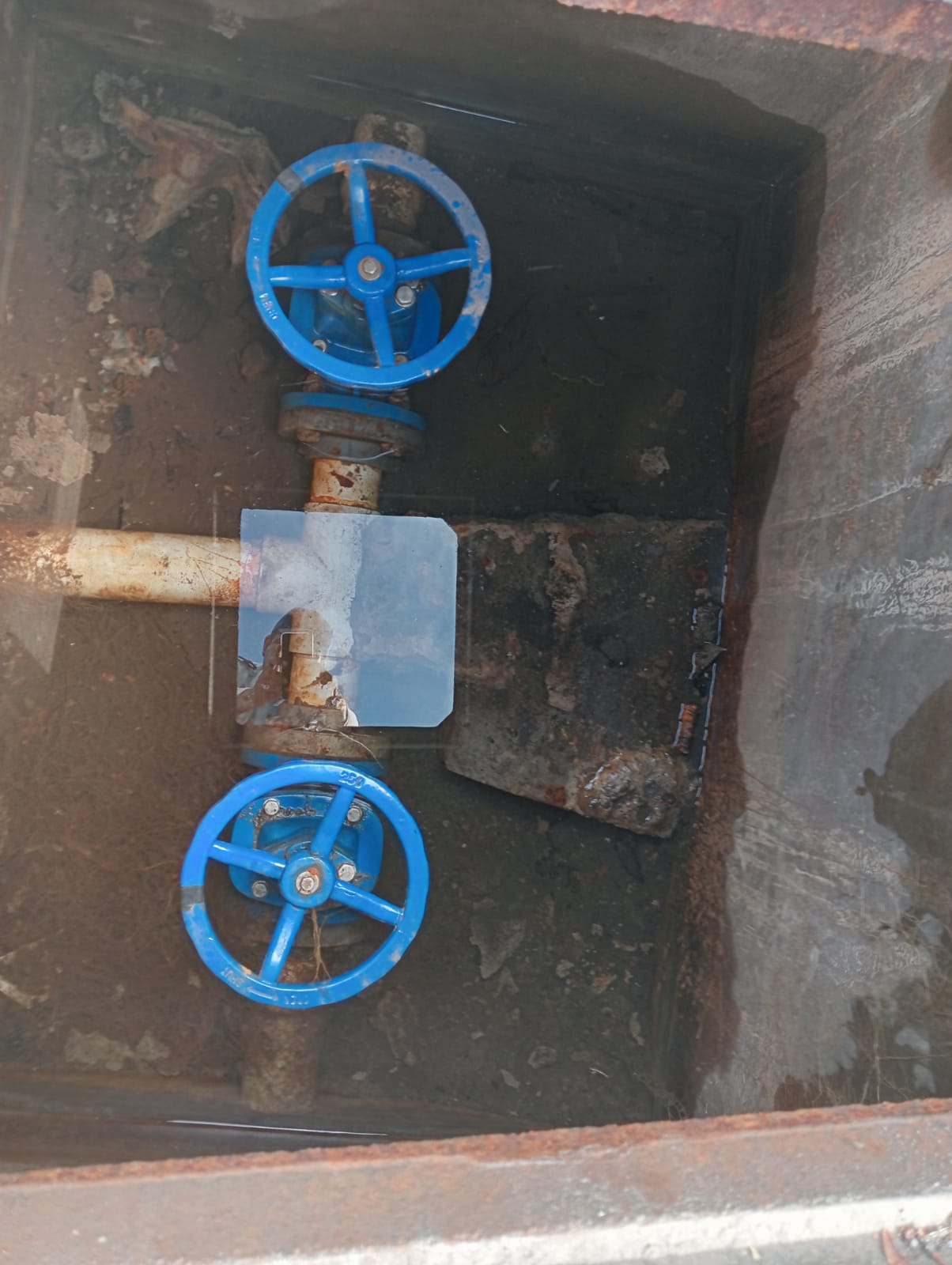 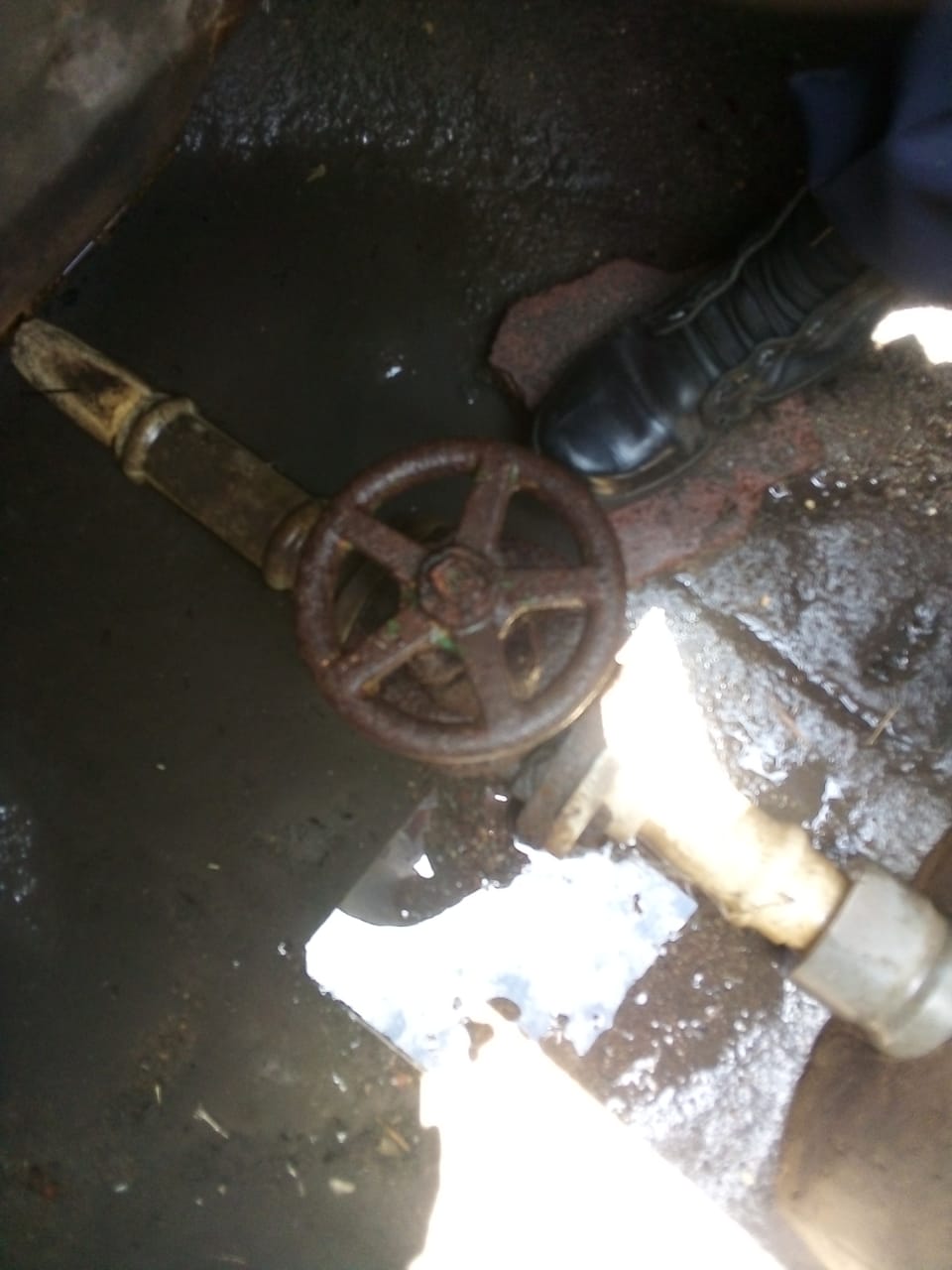 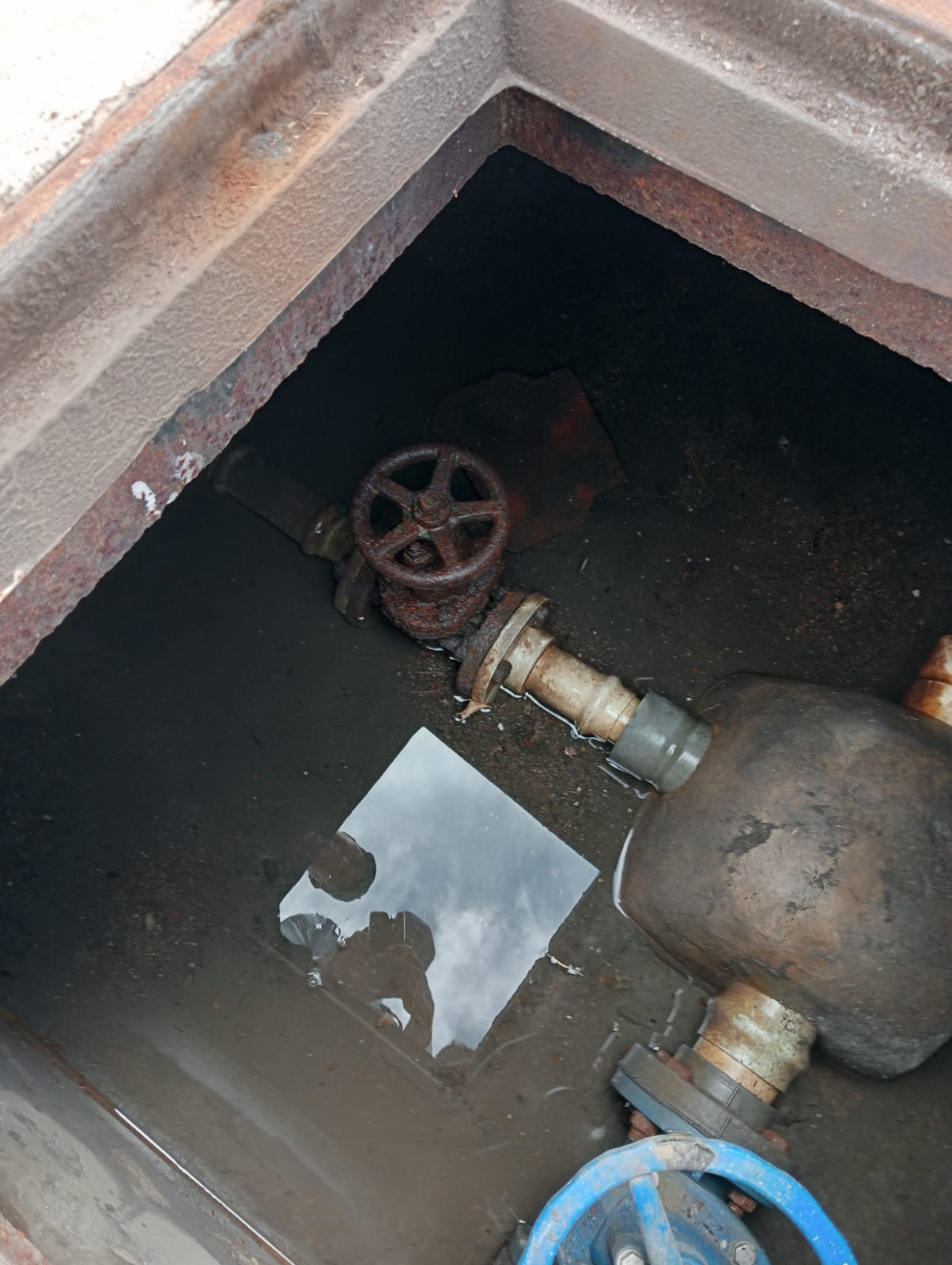 VISITAS DE NUESTRAS PEQUEÑAS AMIGAS
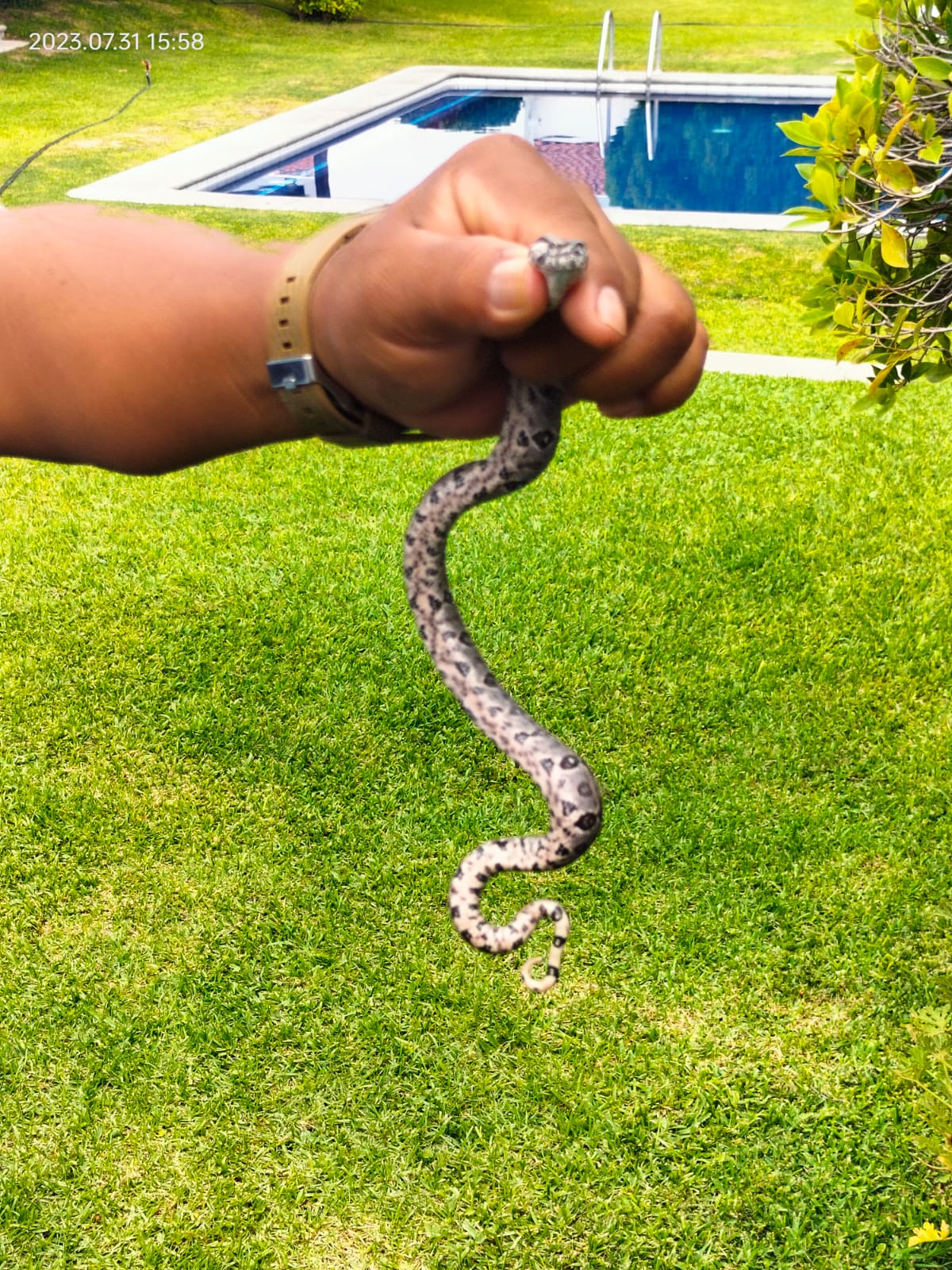 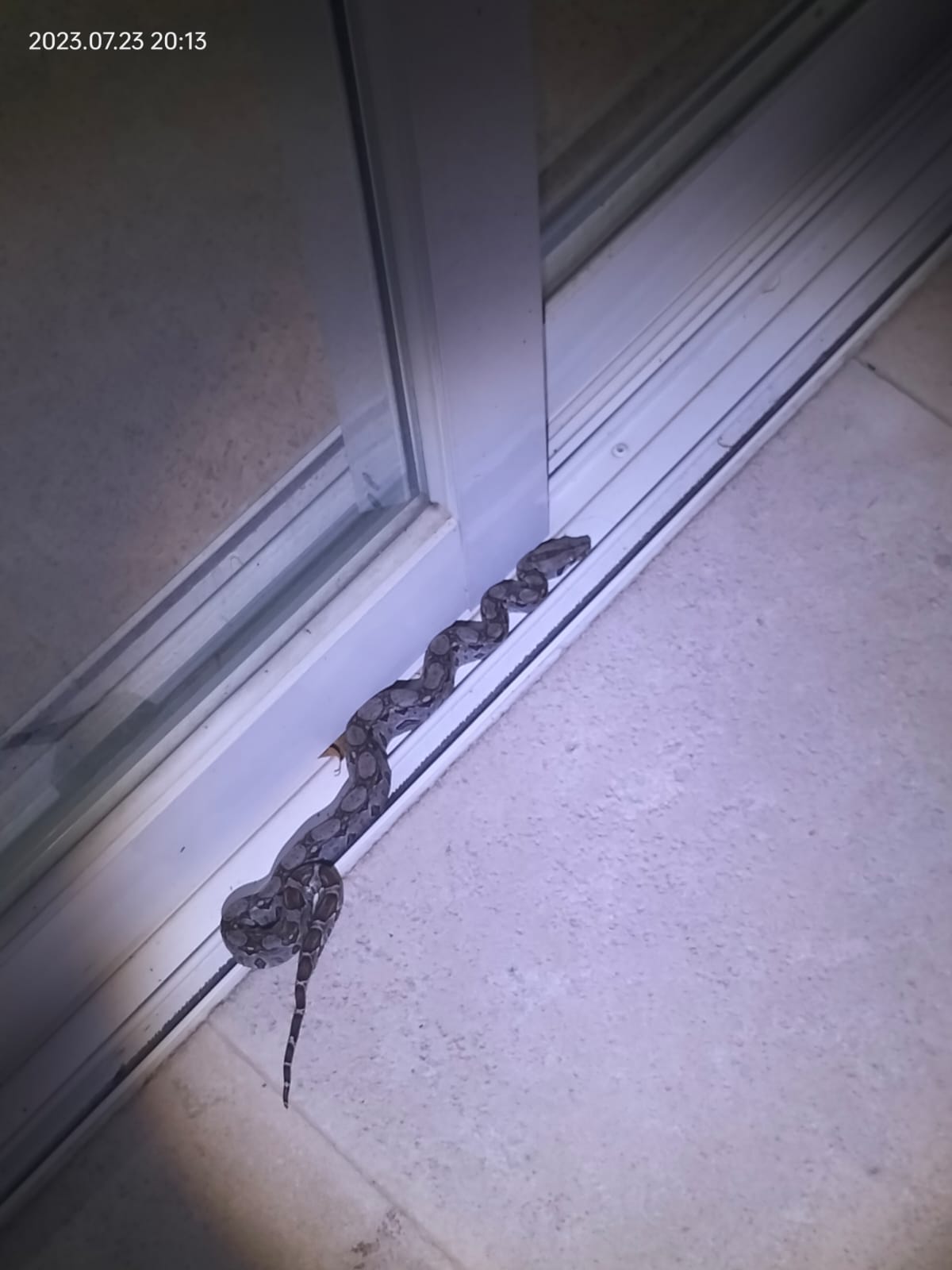 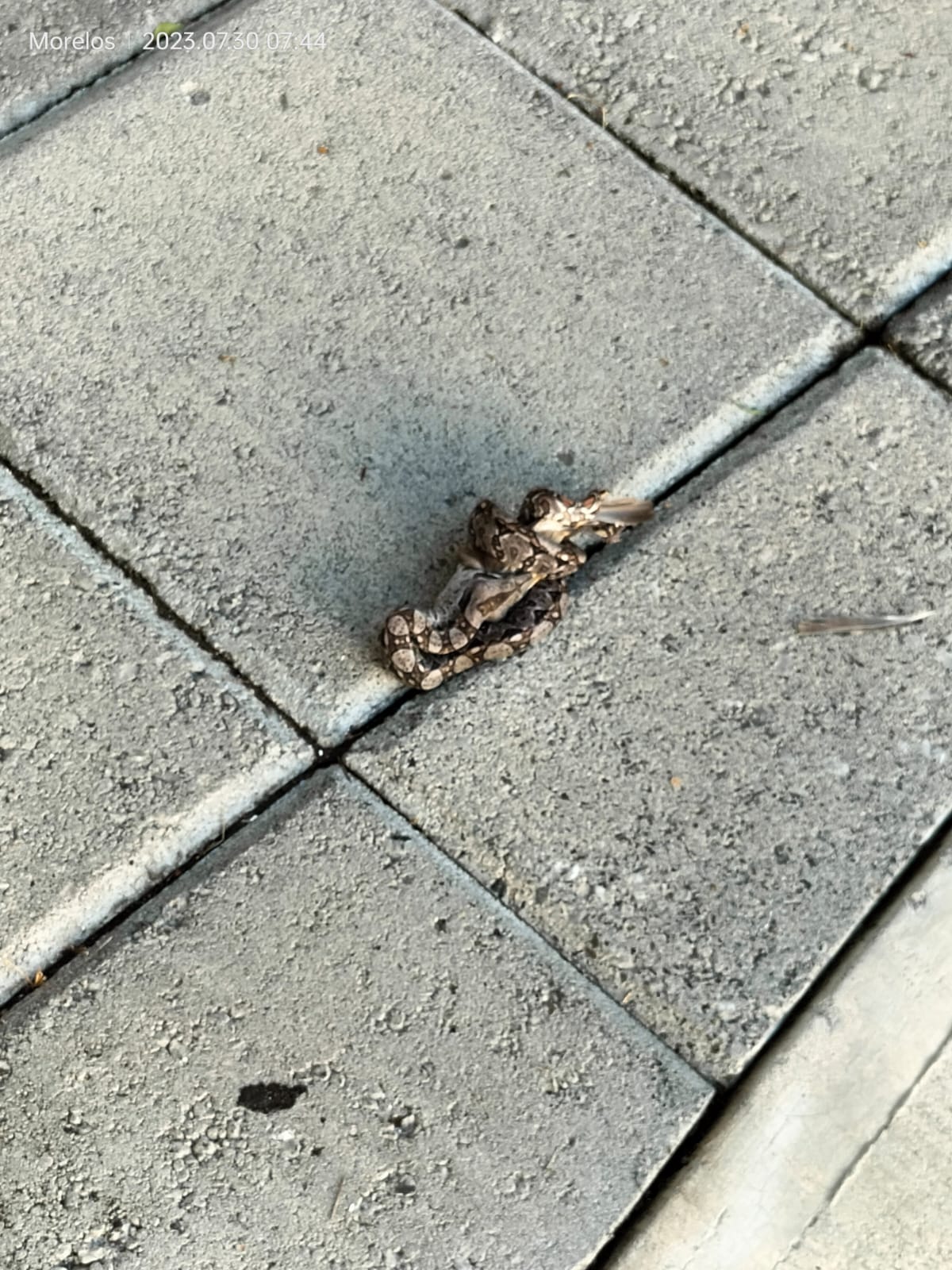 REALIZANDO LOS TRABAJOS CON EL EQUIPO DE PROTECCION
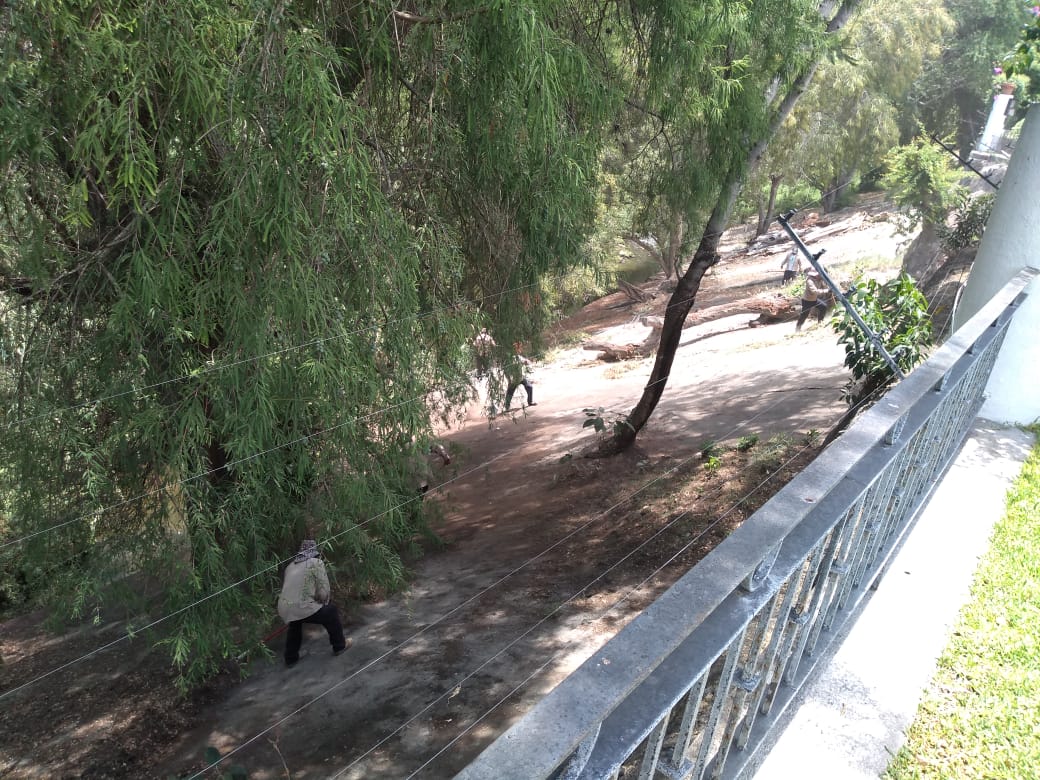 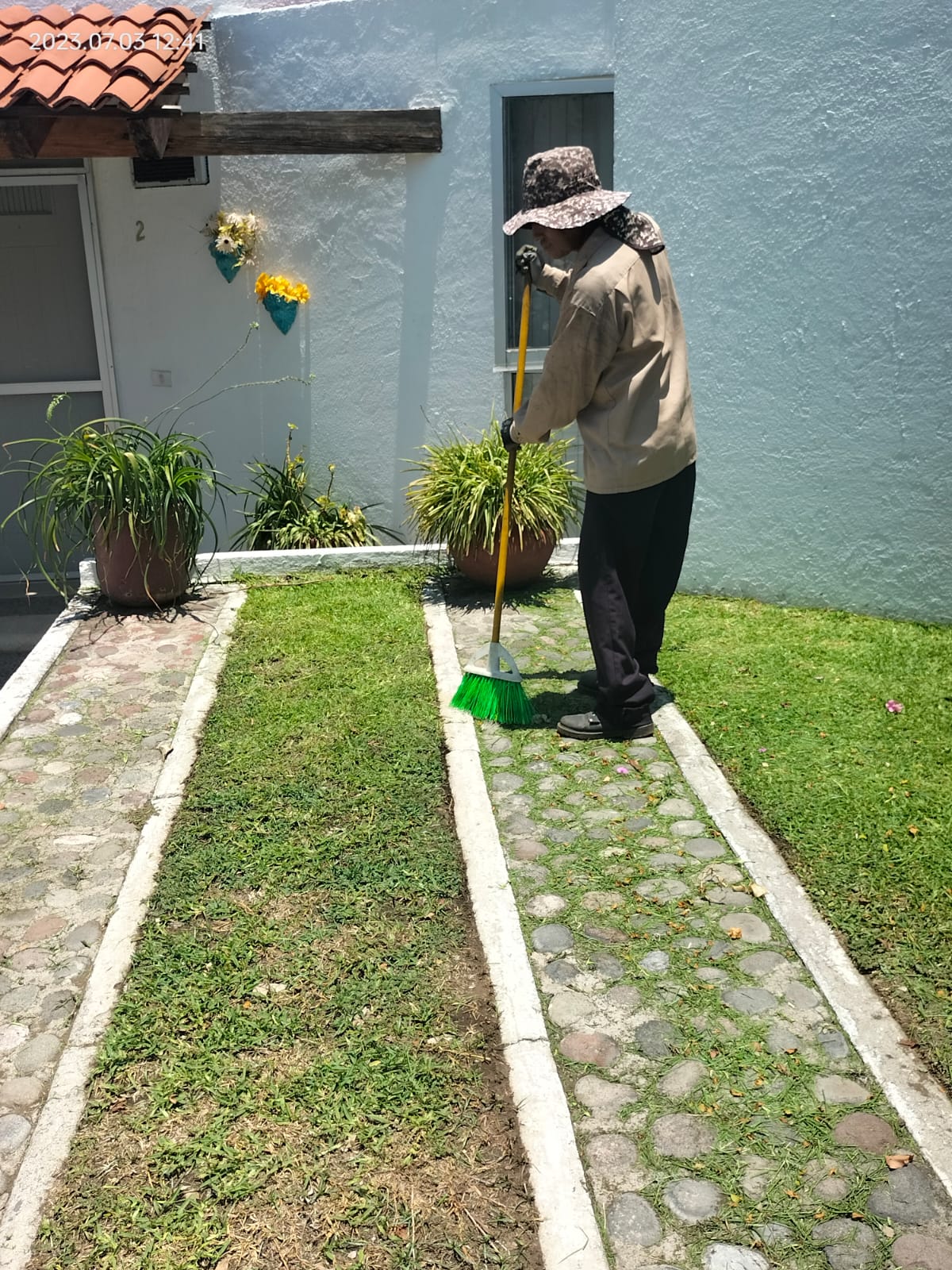 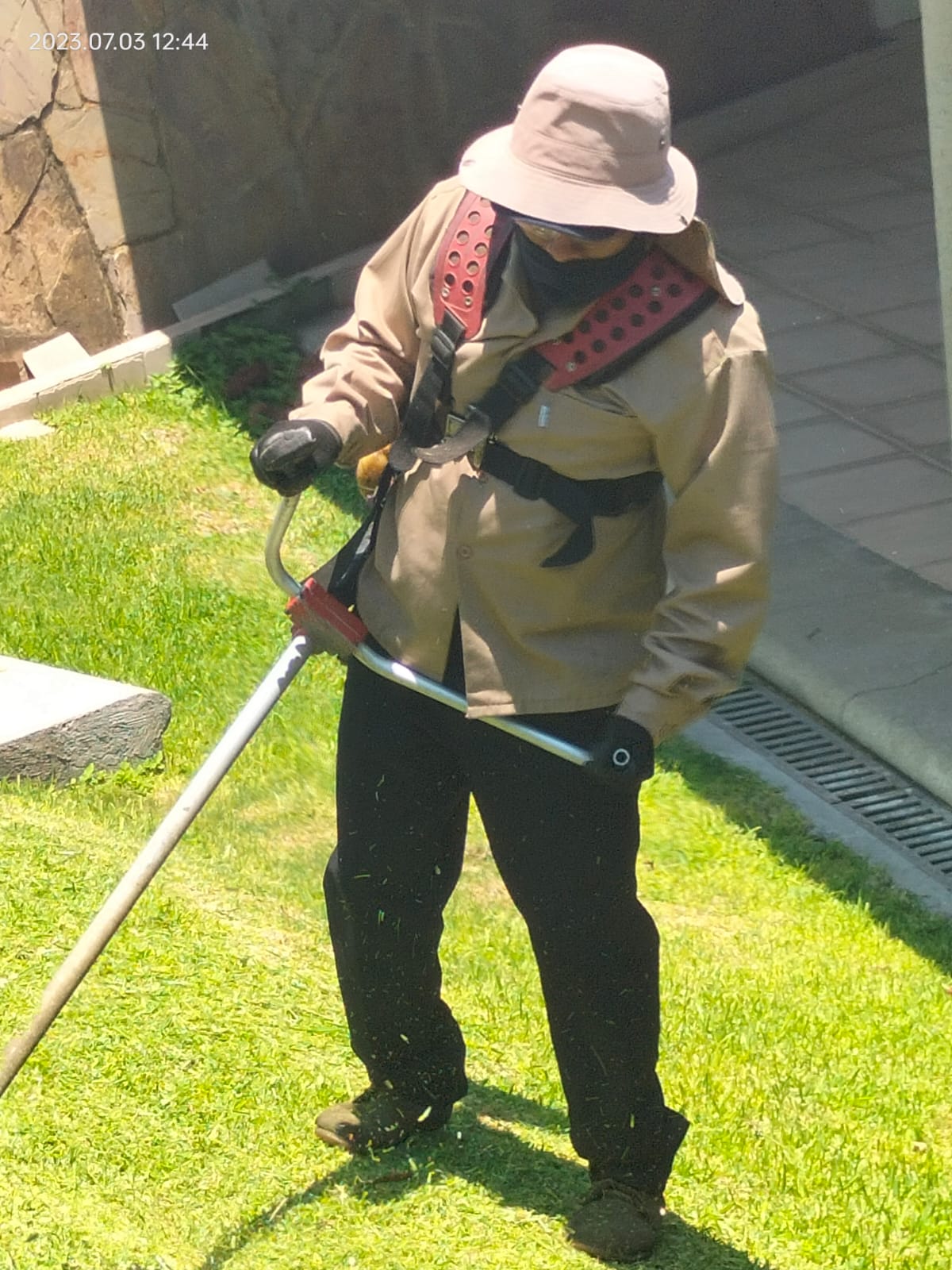 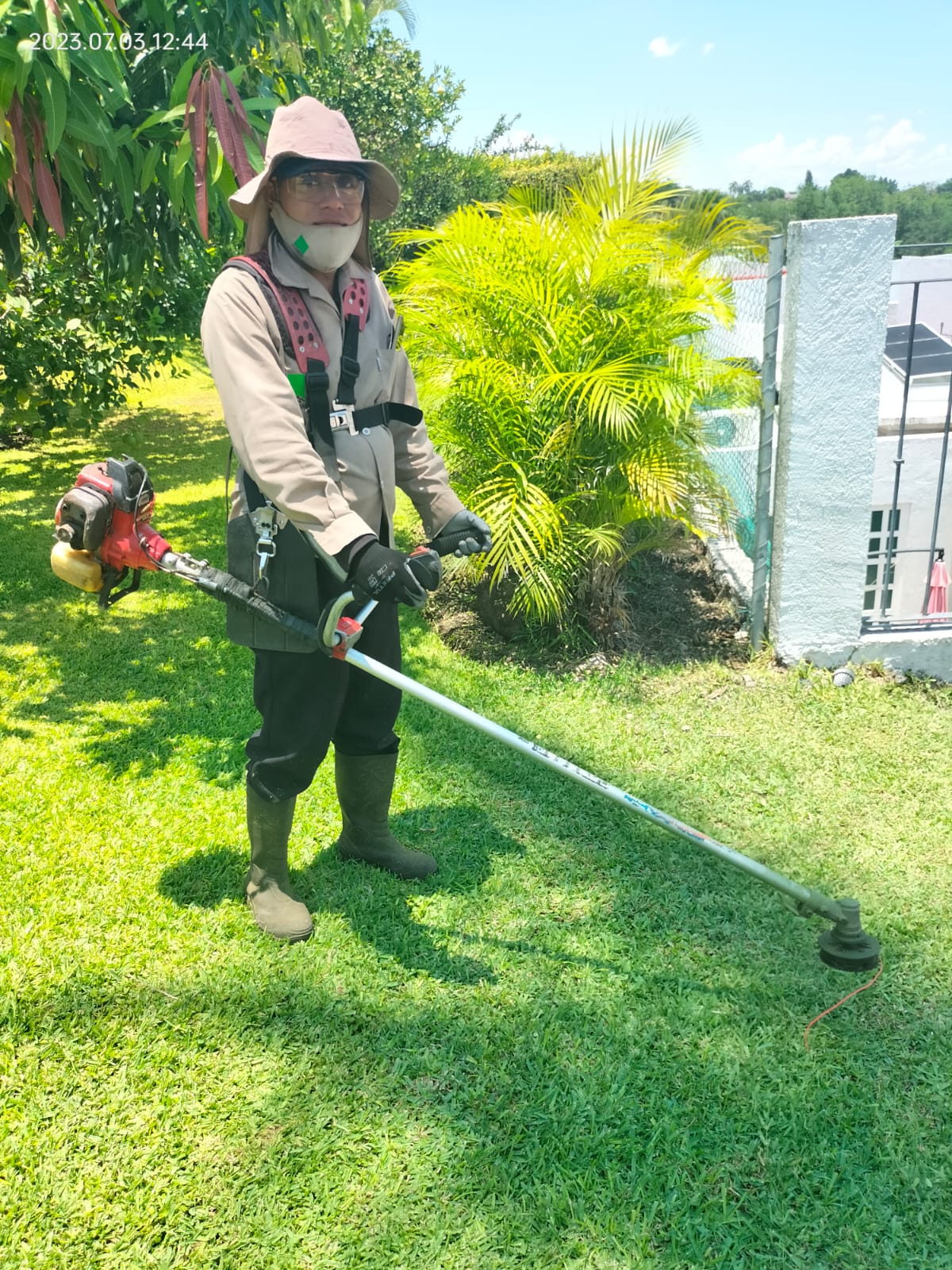 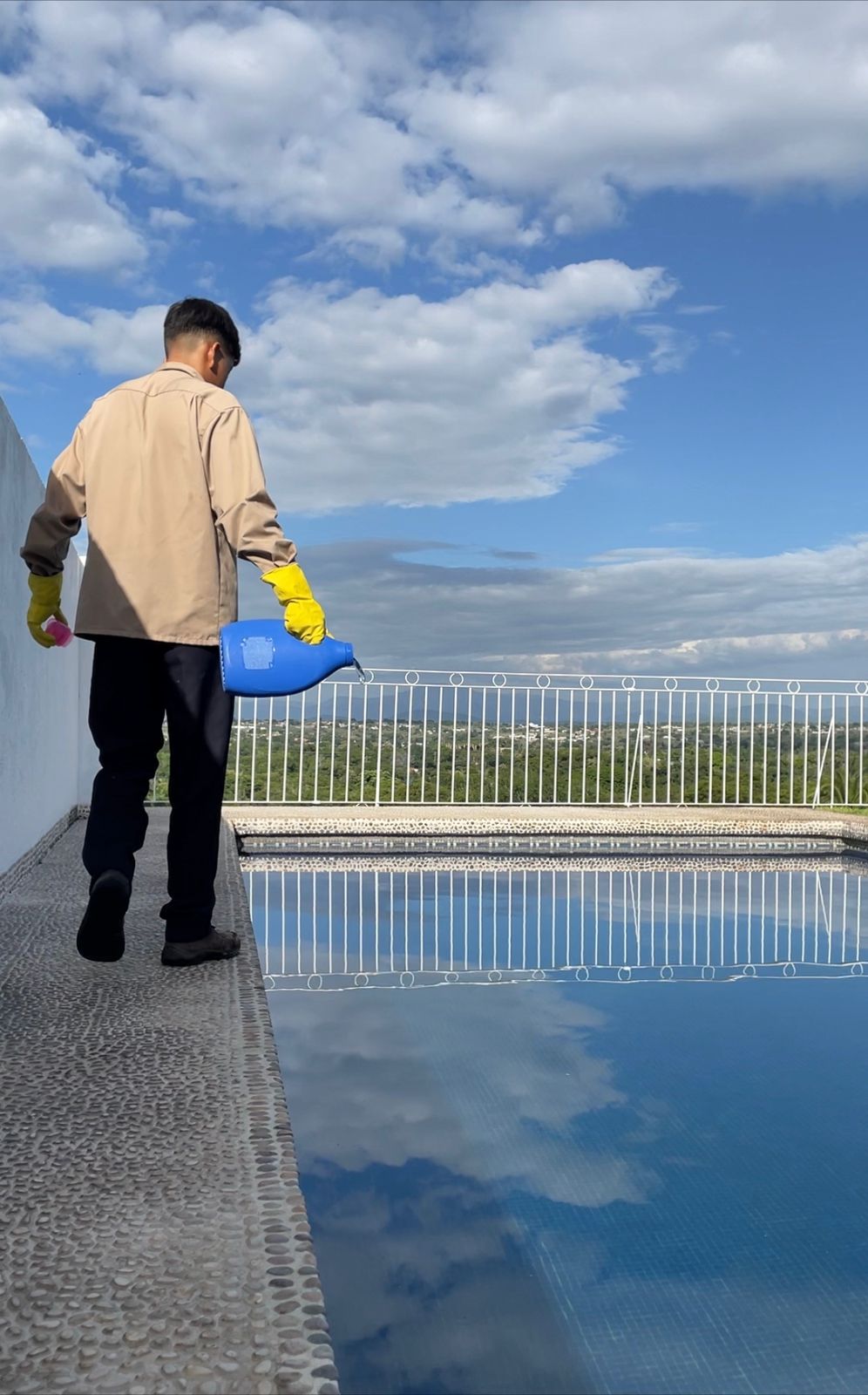 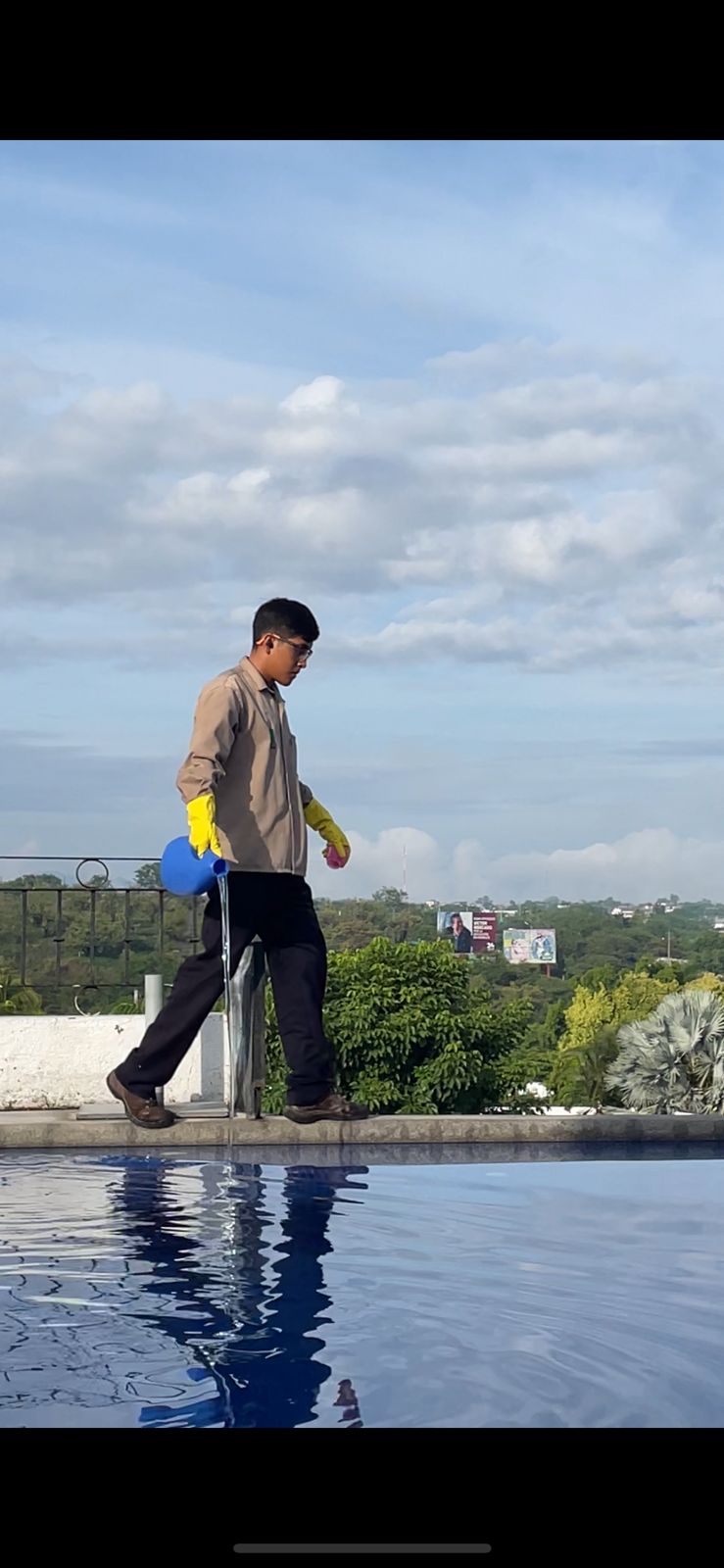 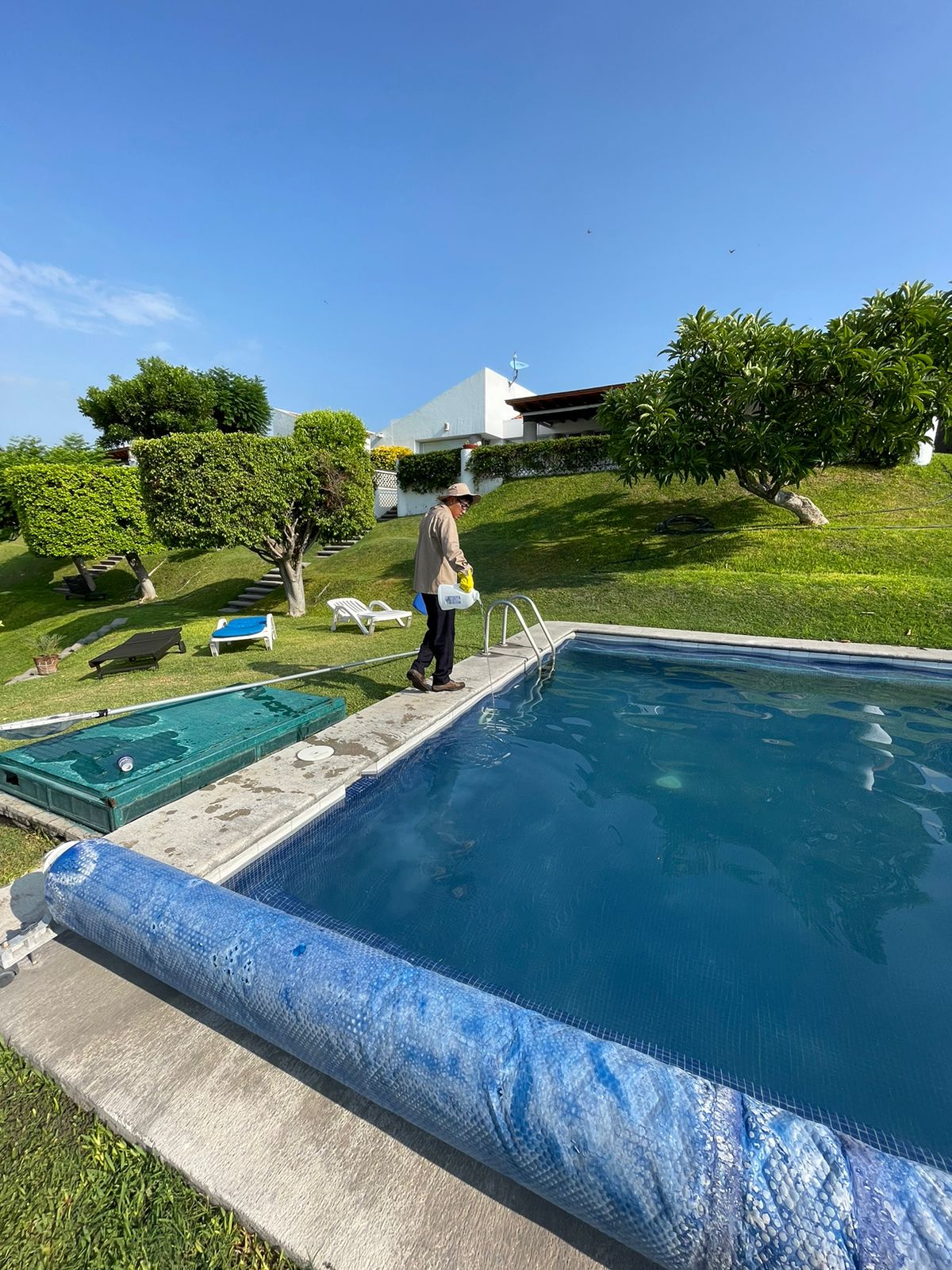 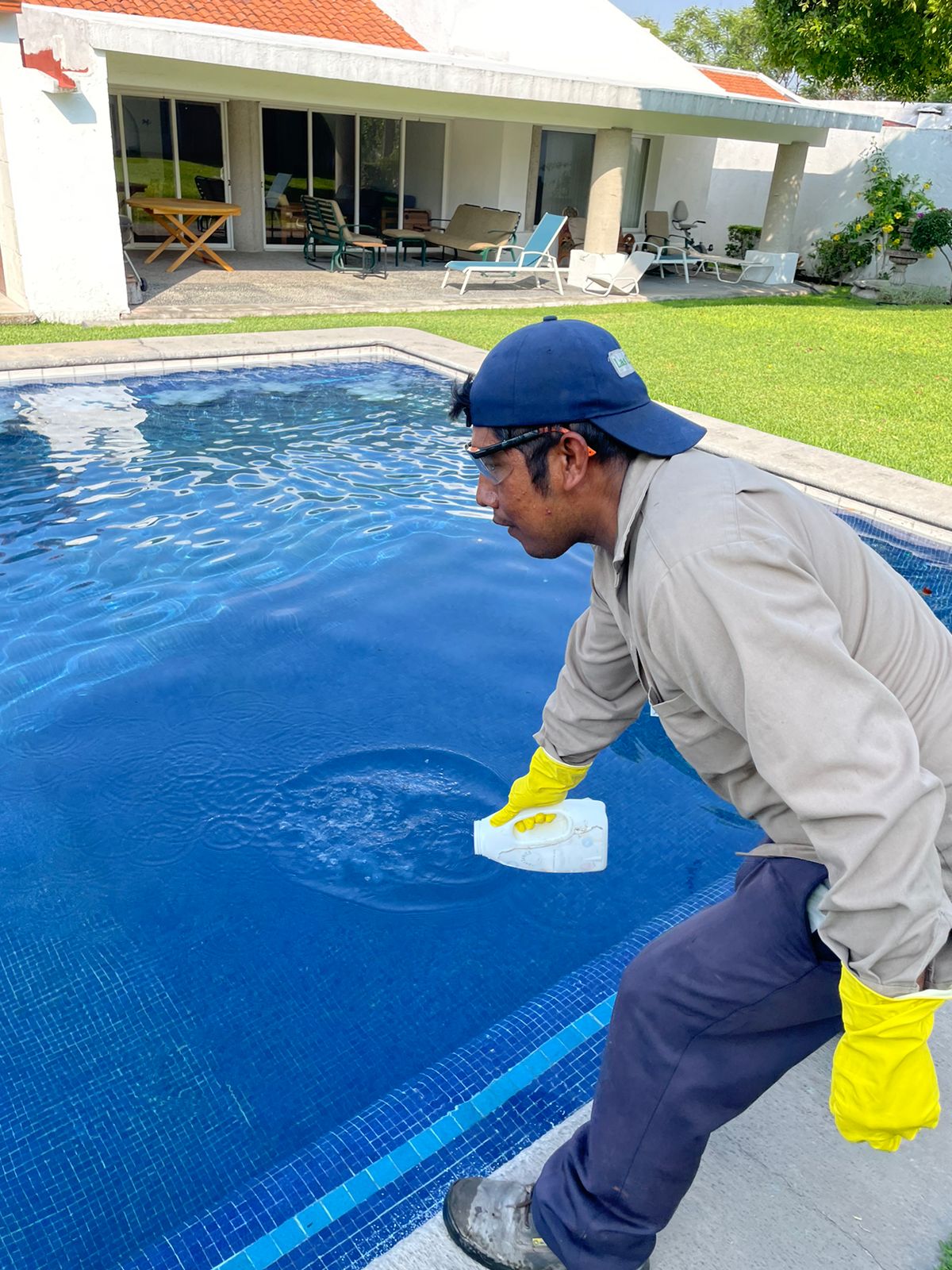 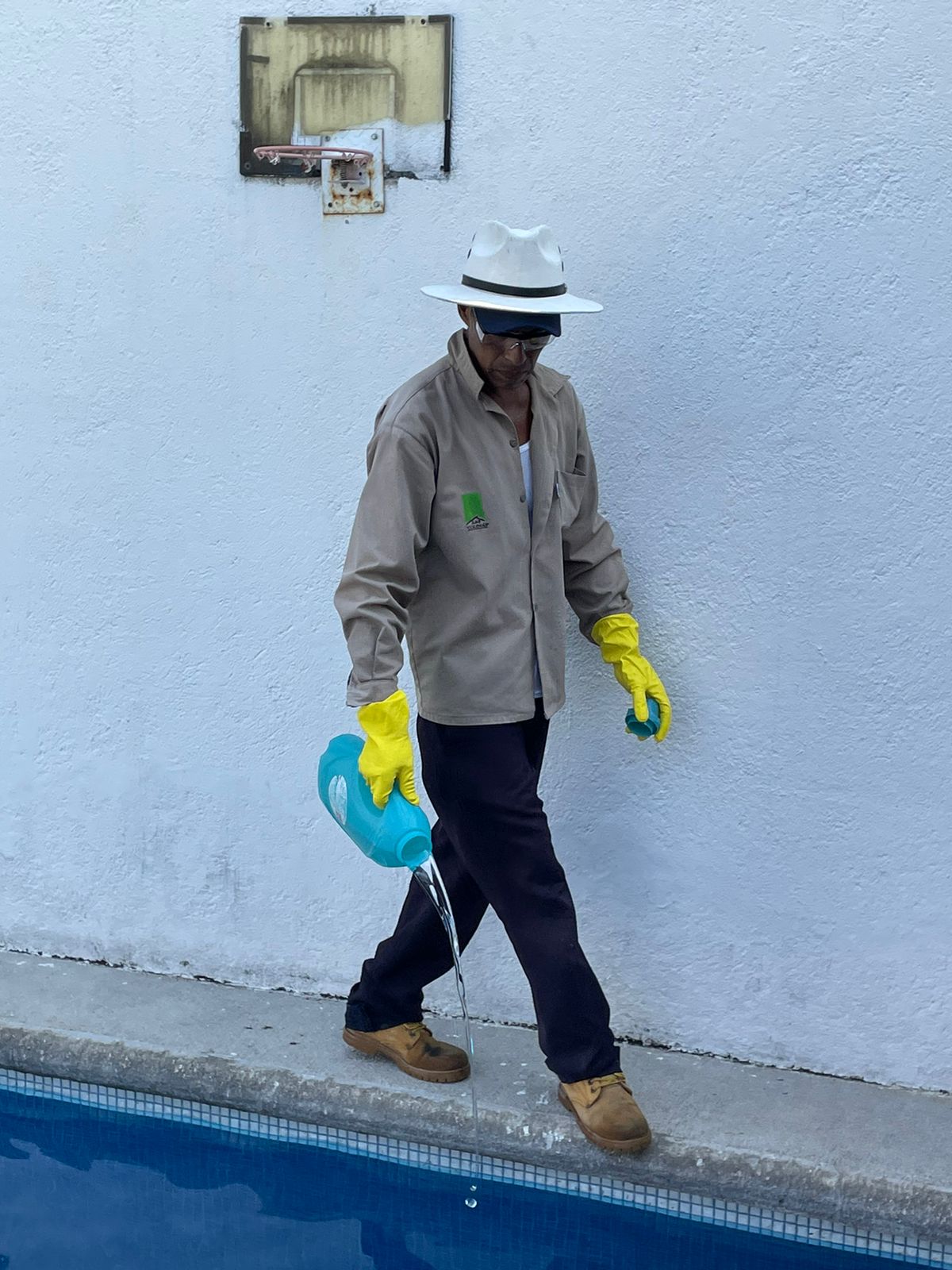 TOMA DE MUESTRAS
DEL AGUA DE ALBERCAS 
PARA SU ANALISIS
MENSUAL
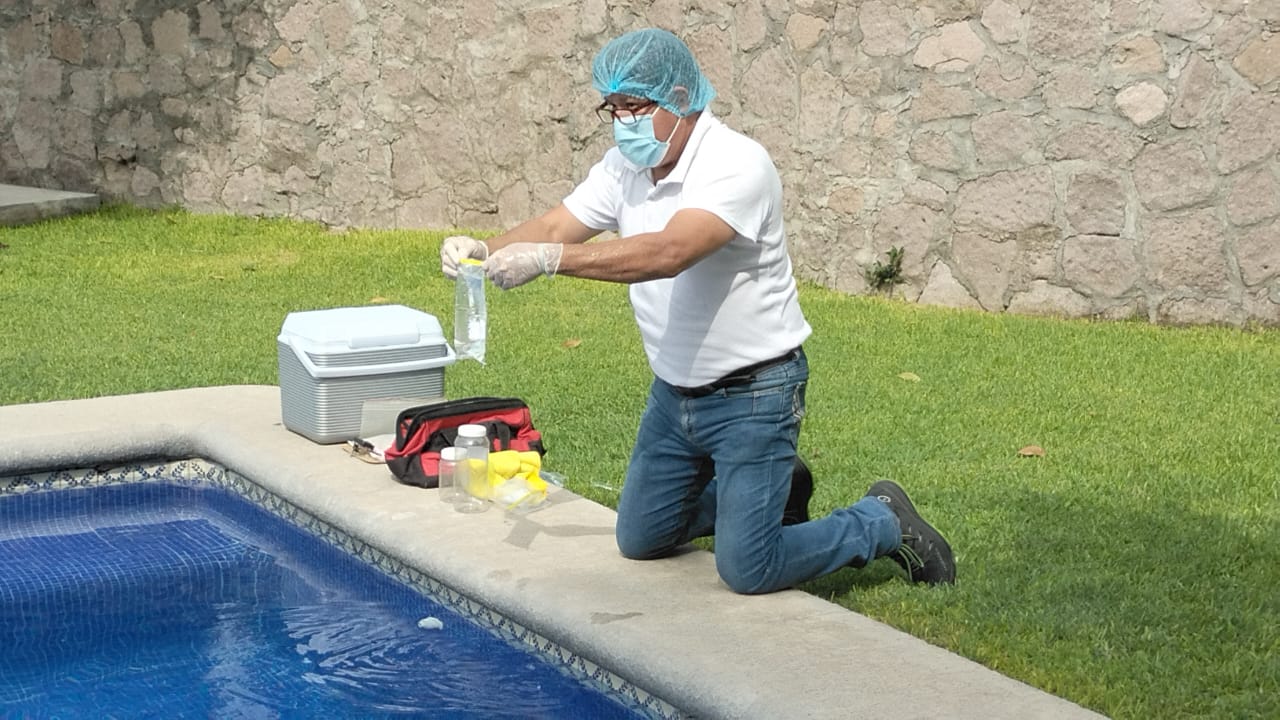 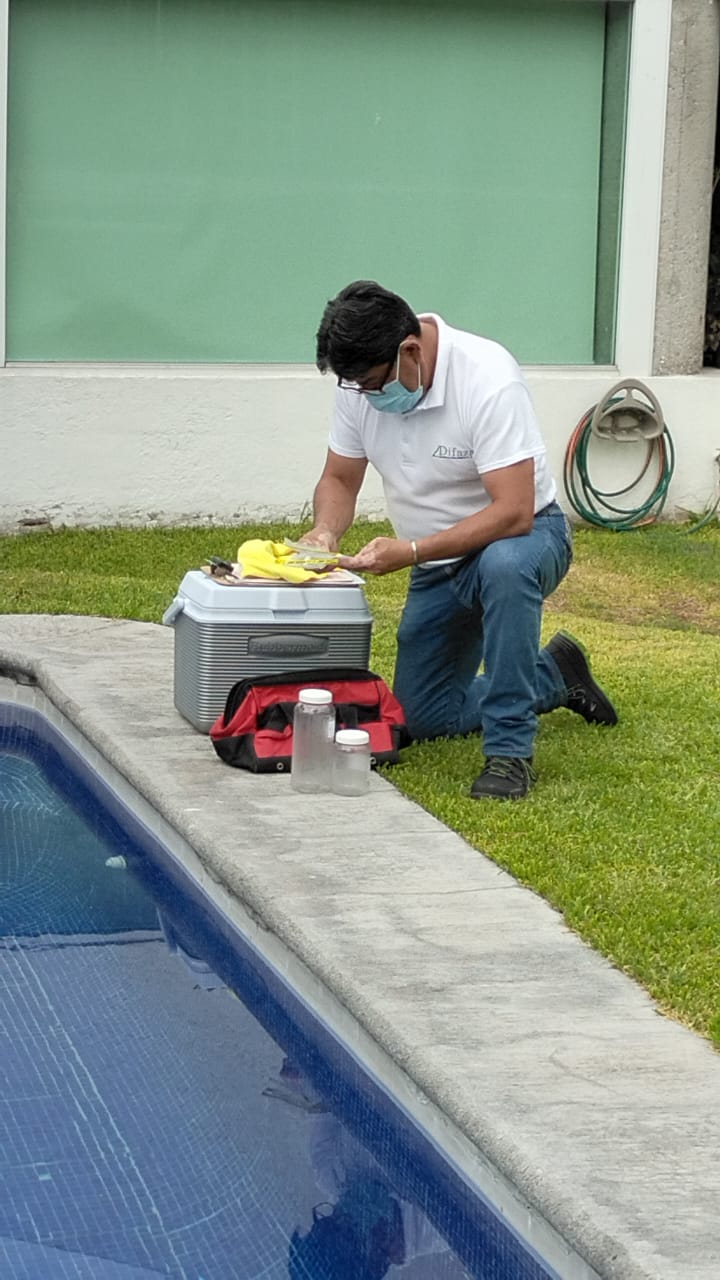 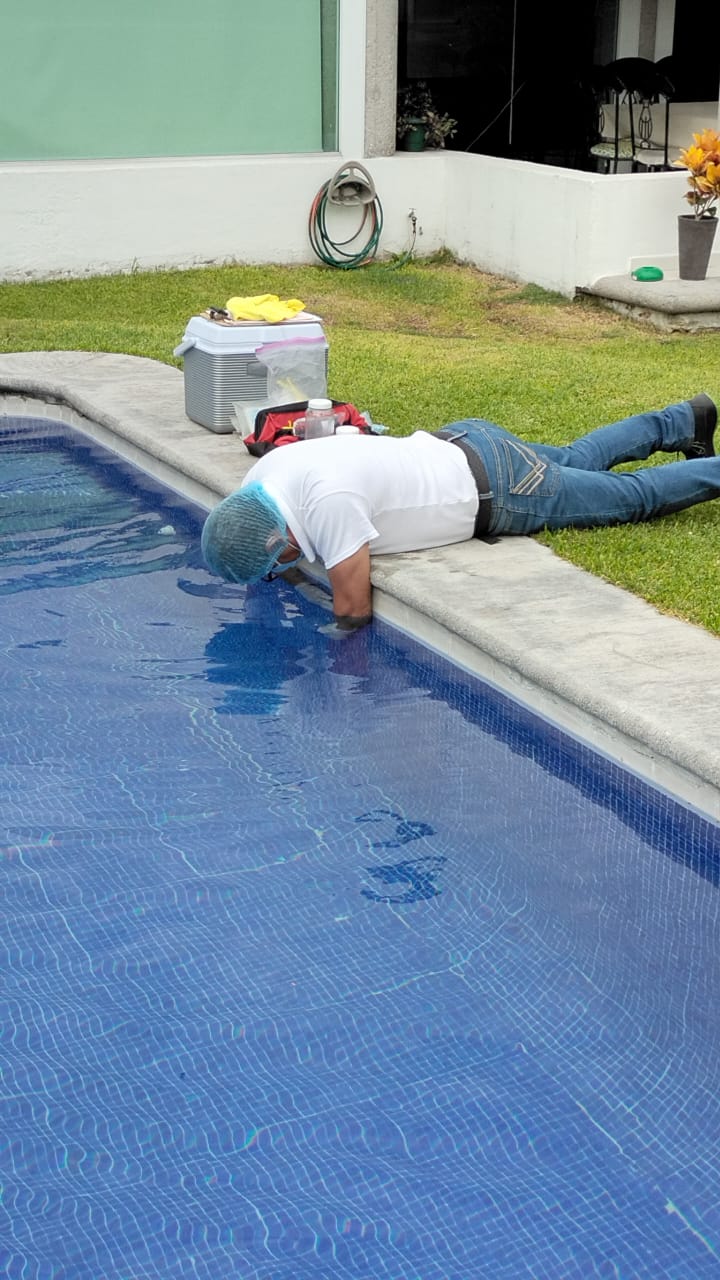 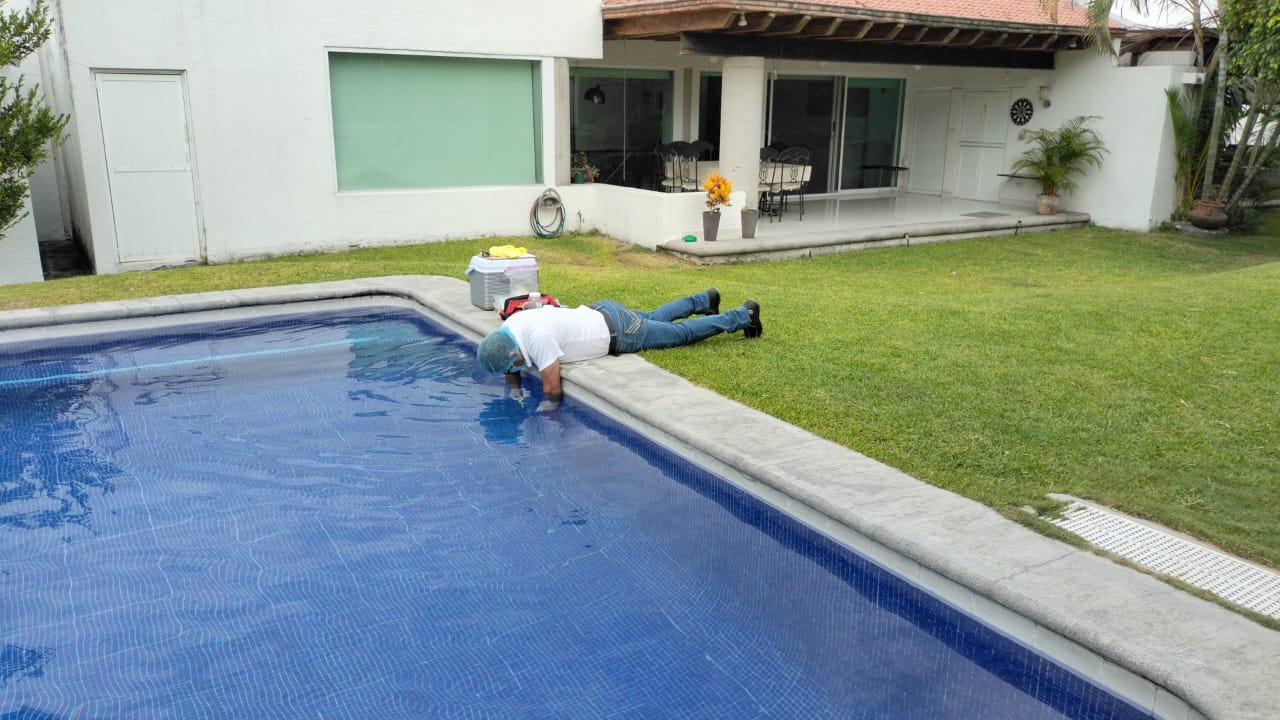 CURSO IMPARTIDO POR PROTECCIO CIVIL
Combate de incendios
Búsqueda y rescate
Primeros auxilios
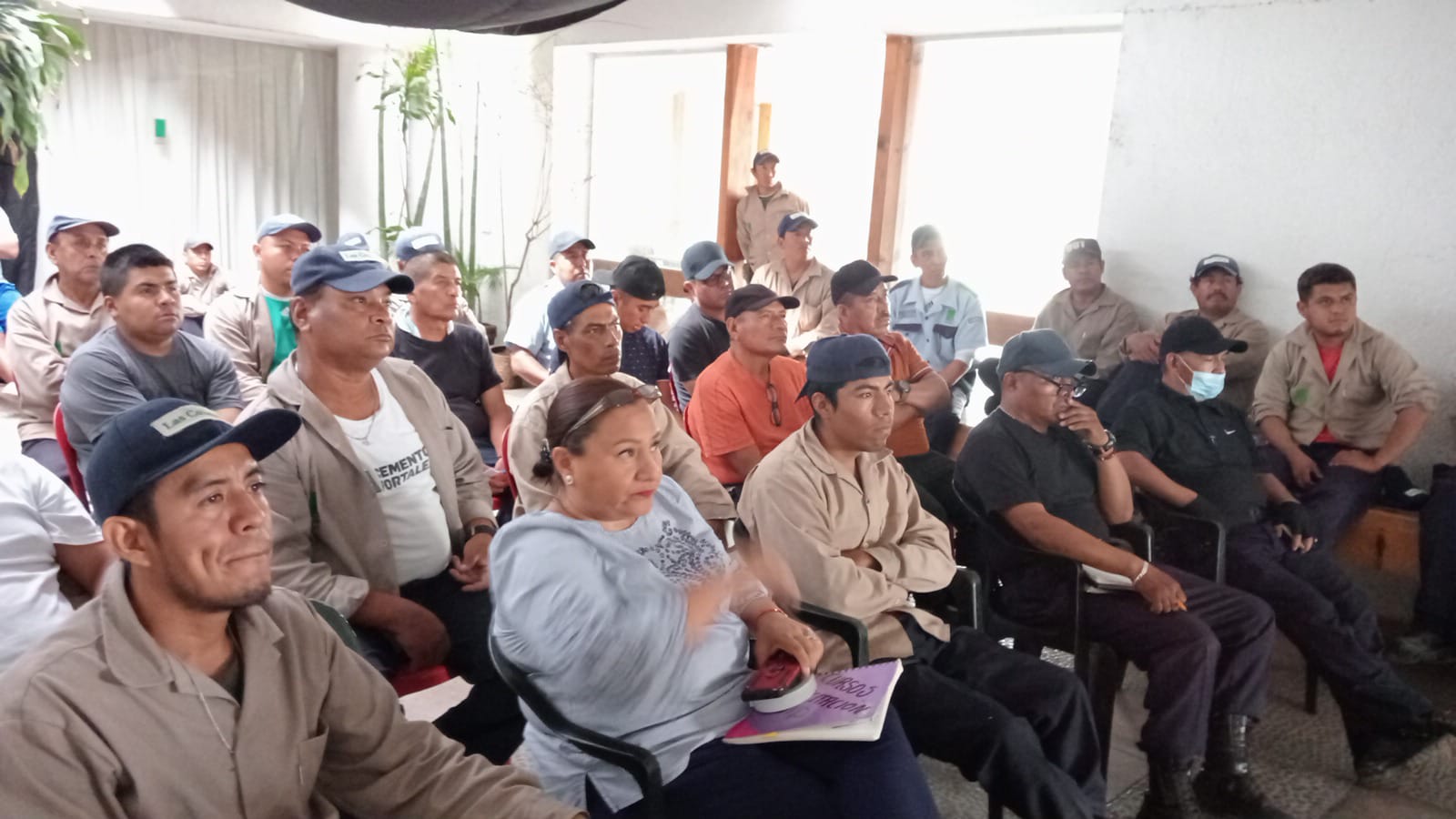 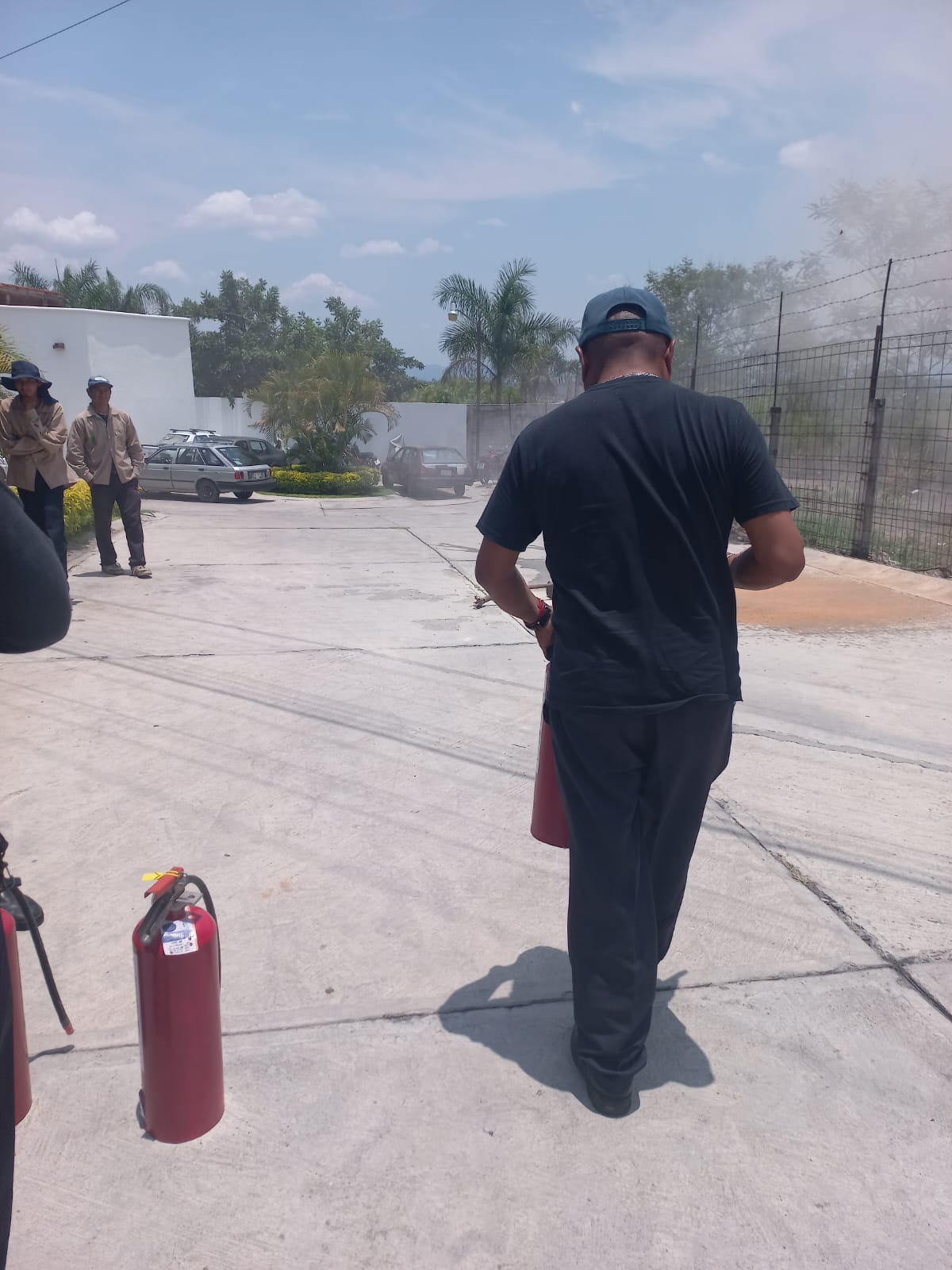 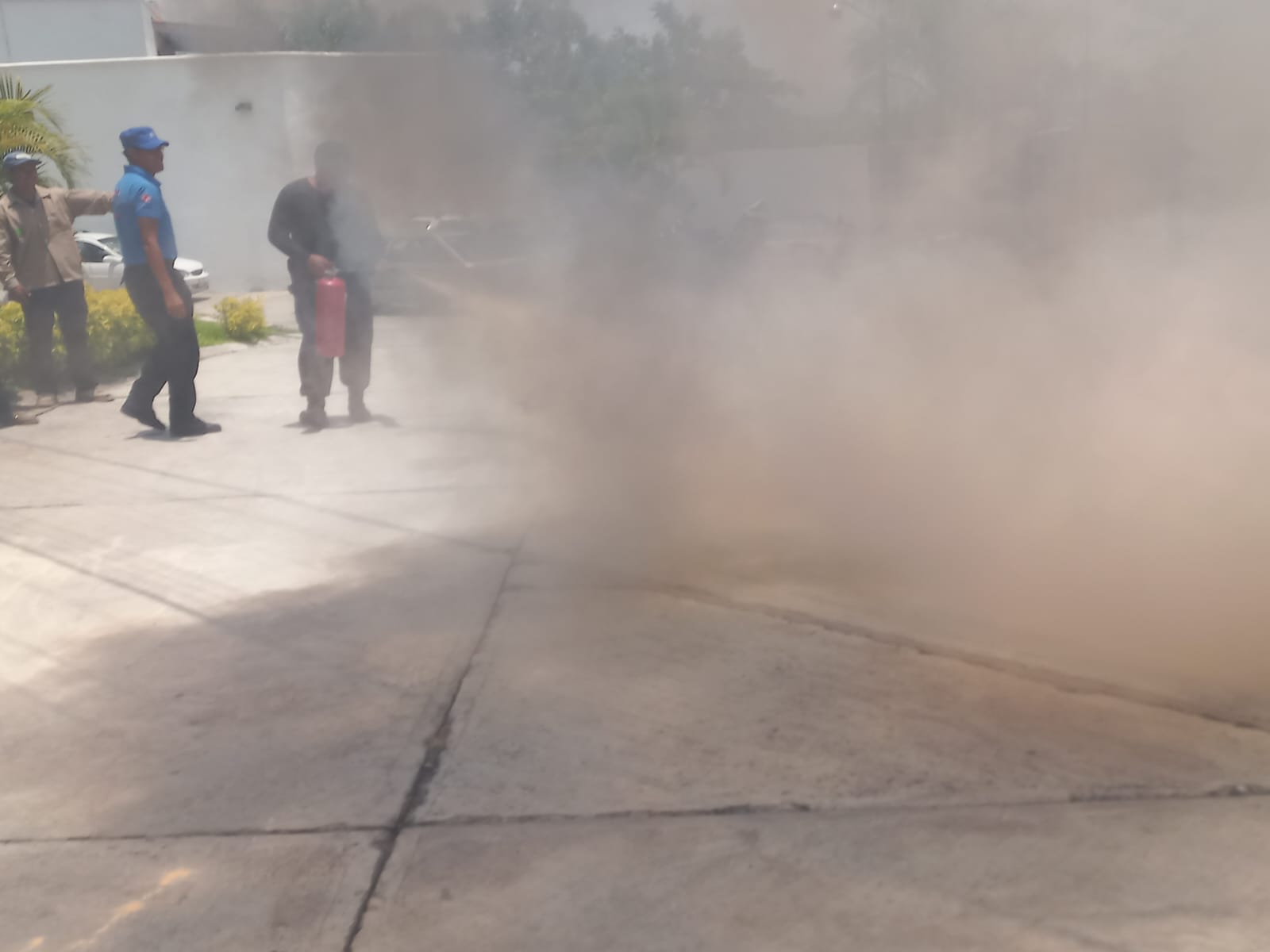 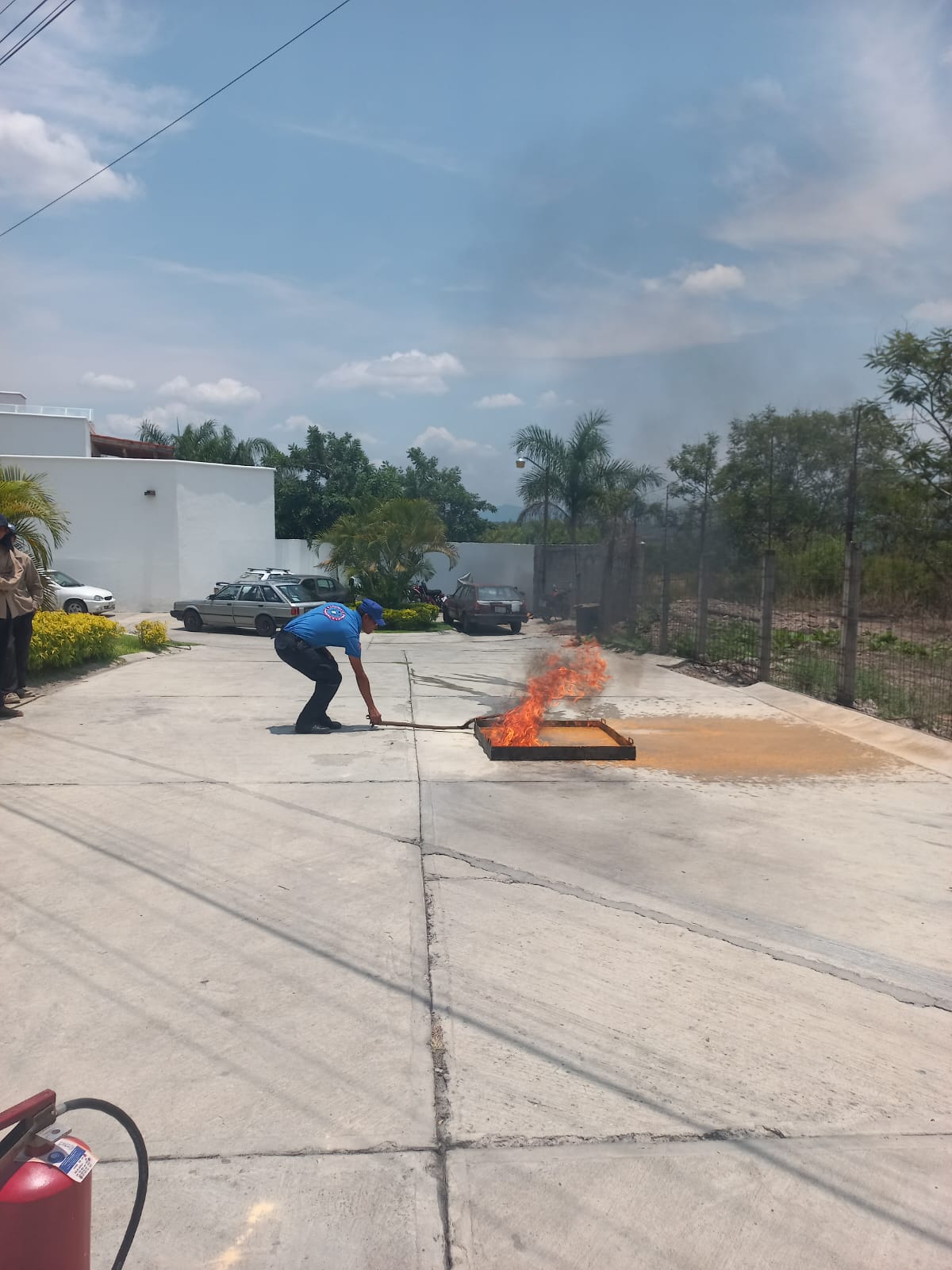 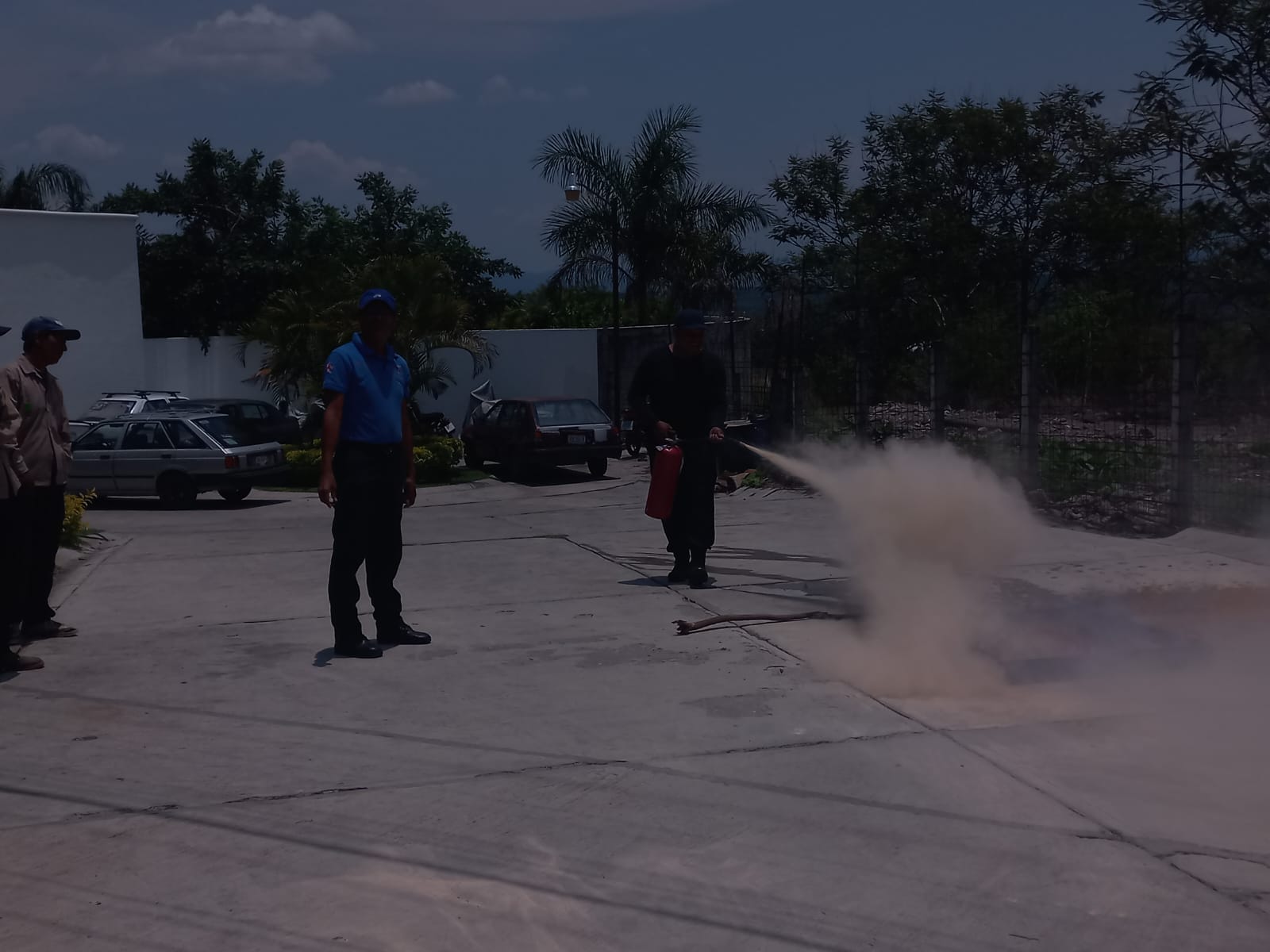 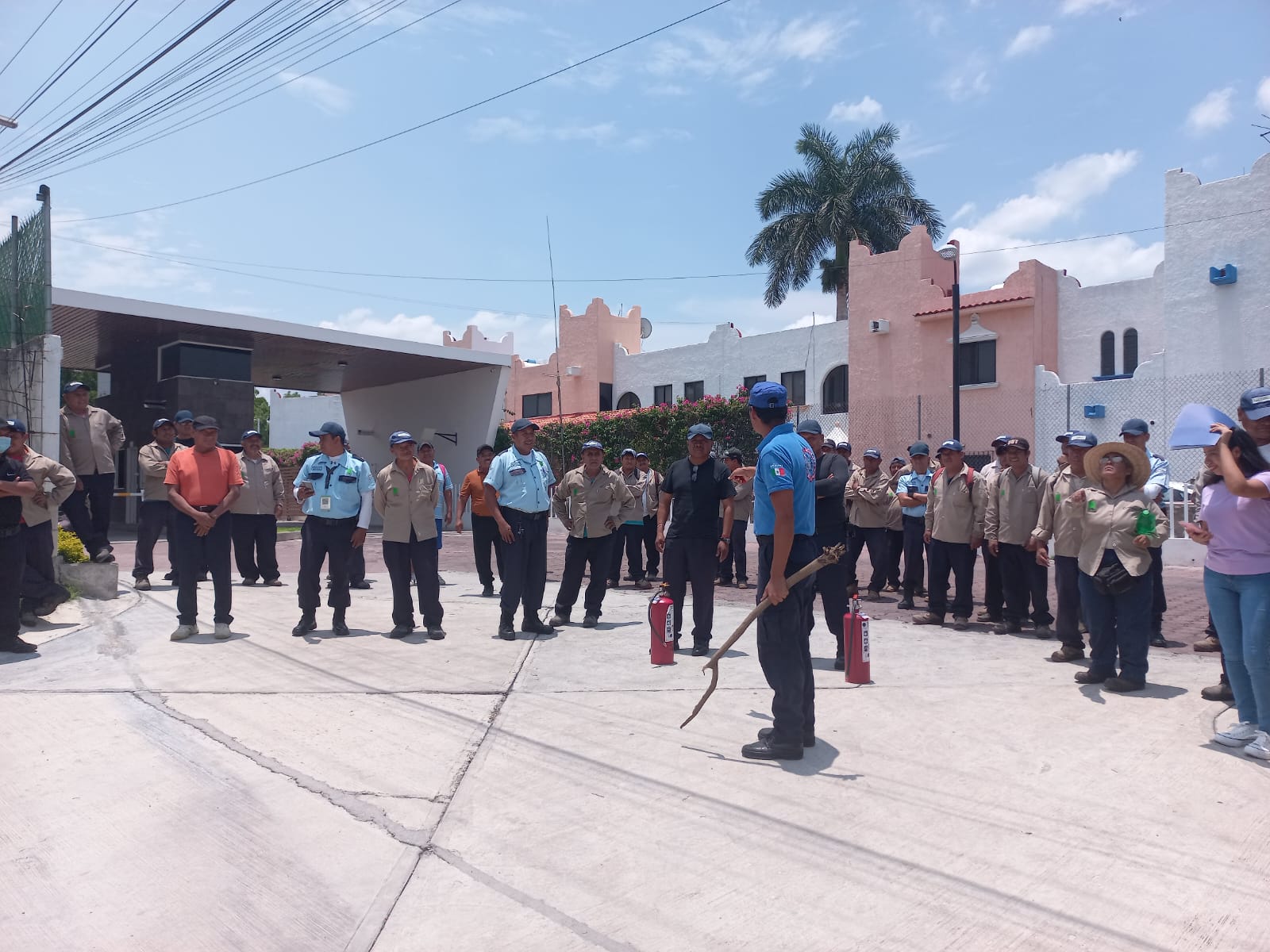 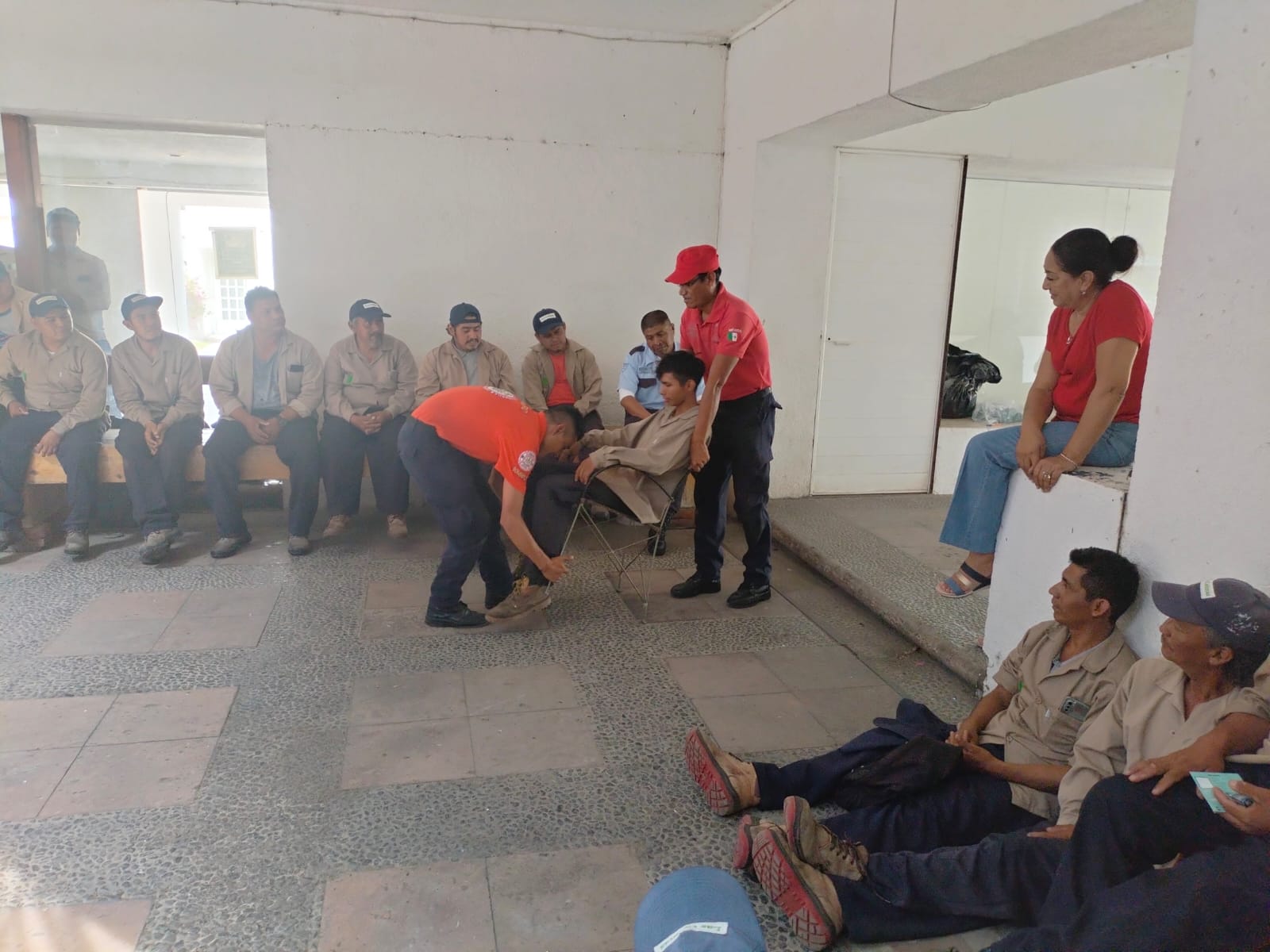 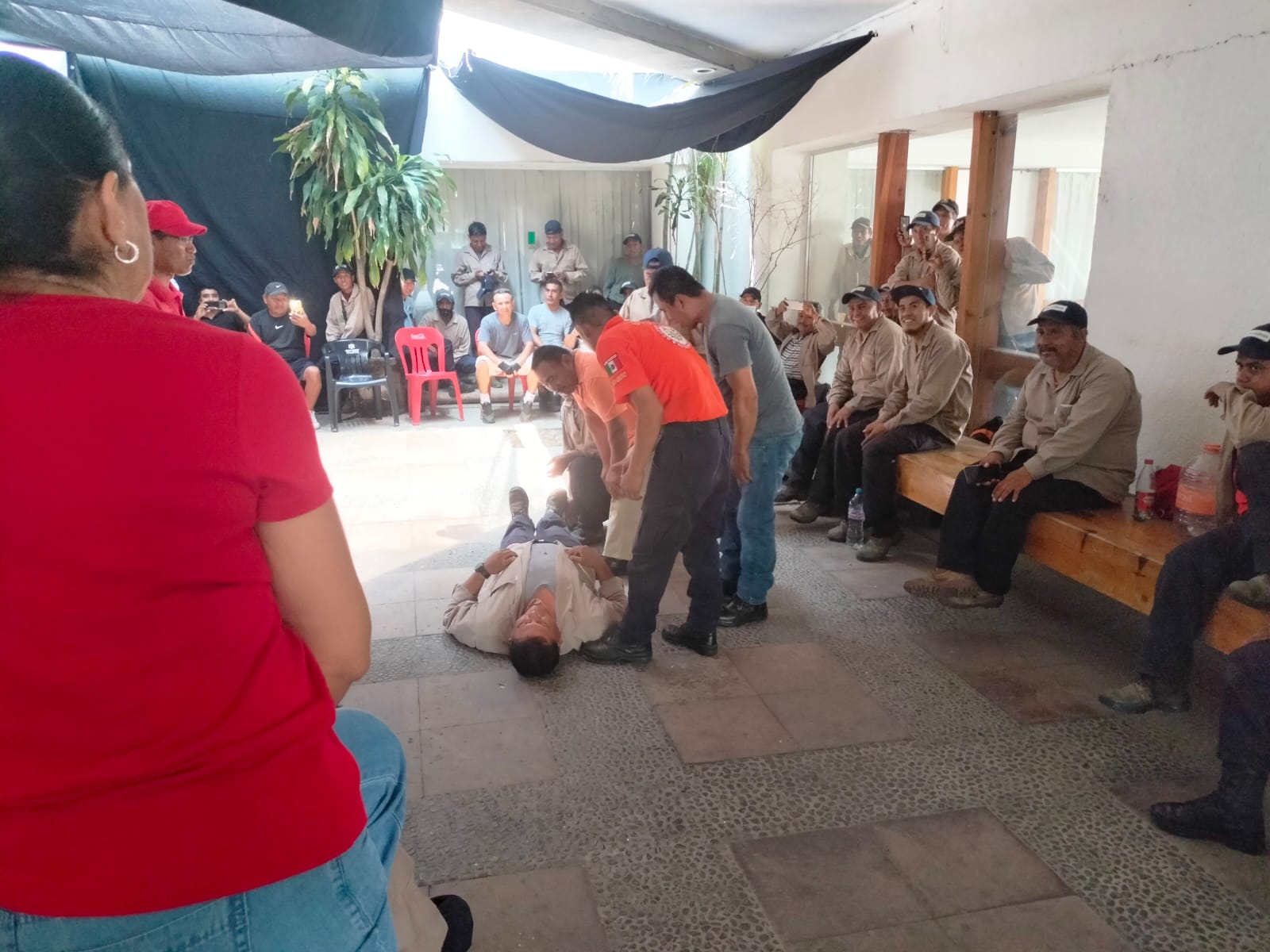 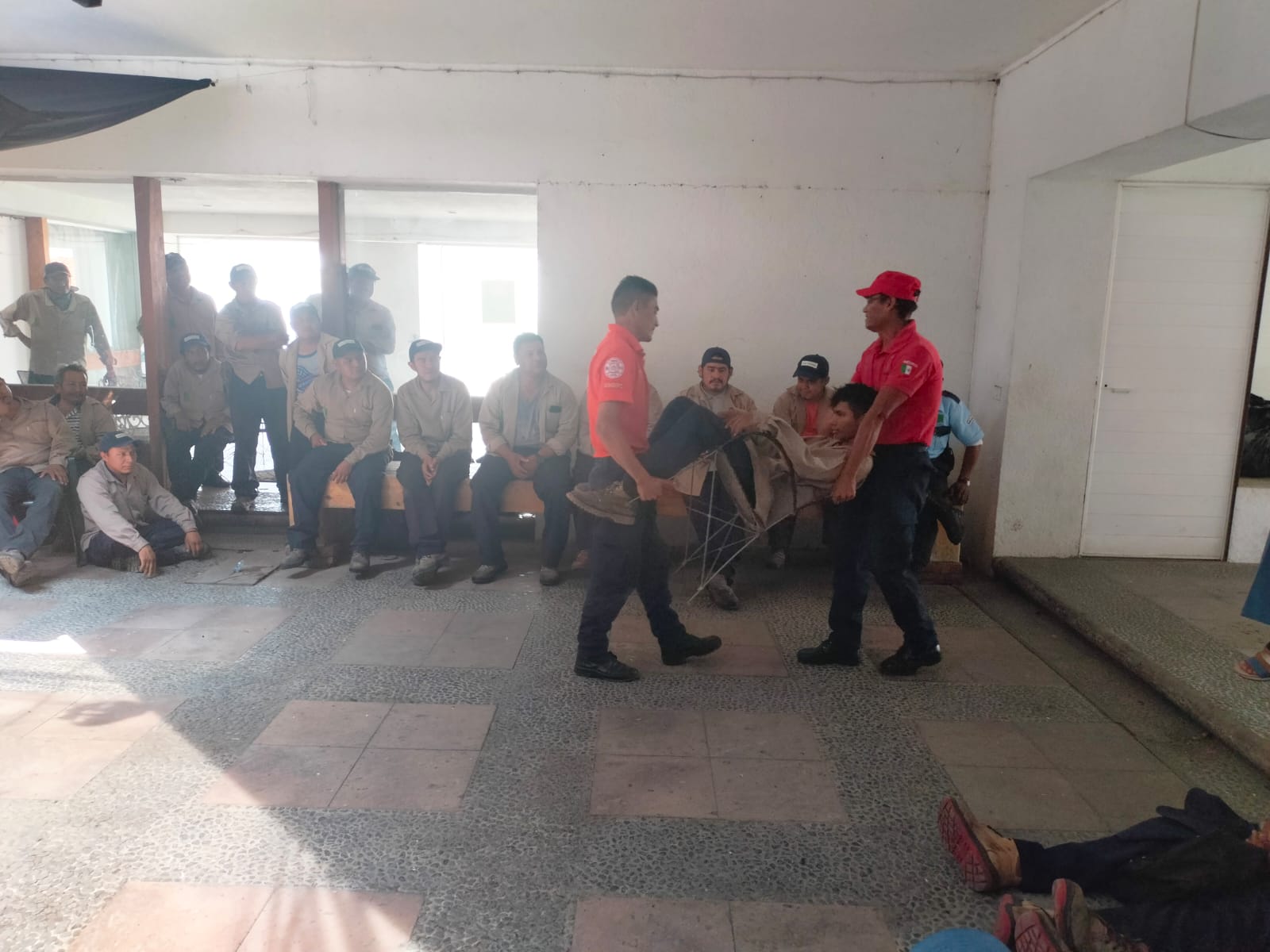 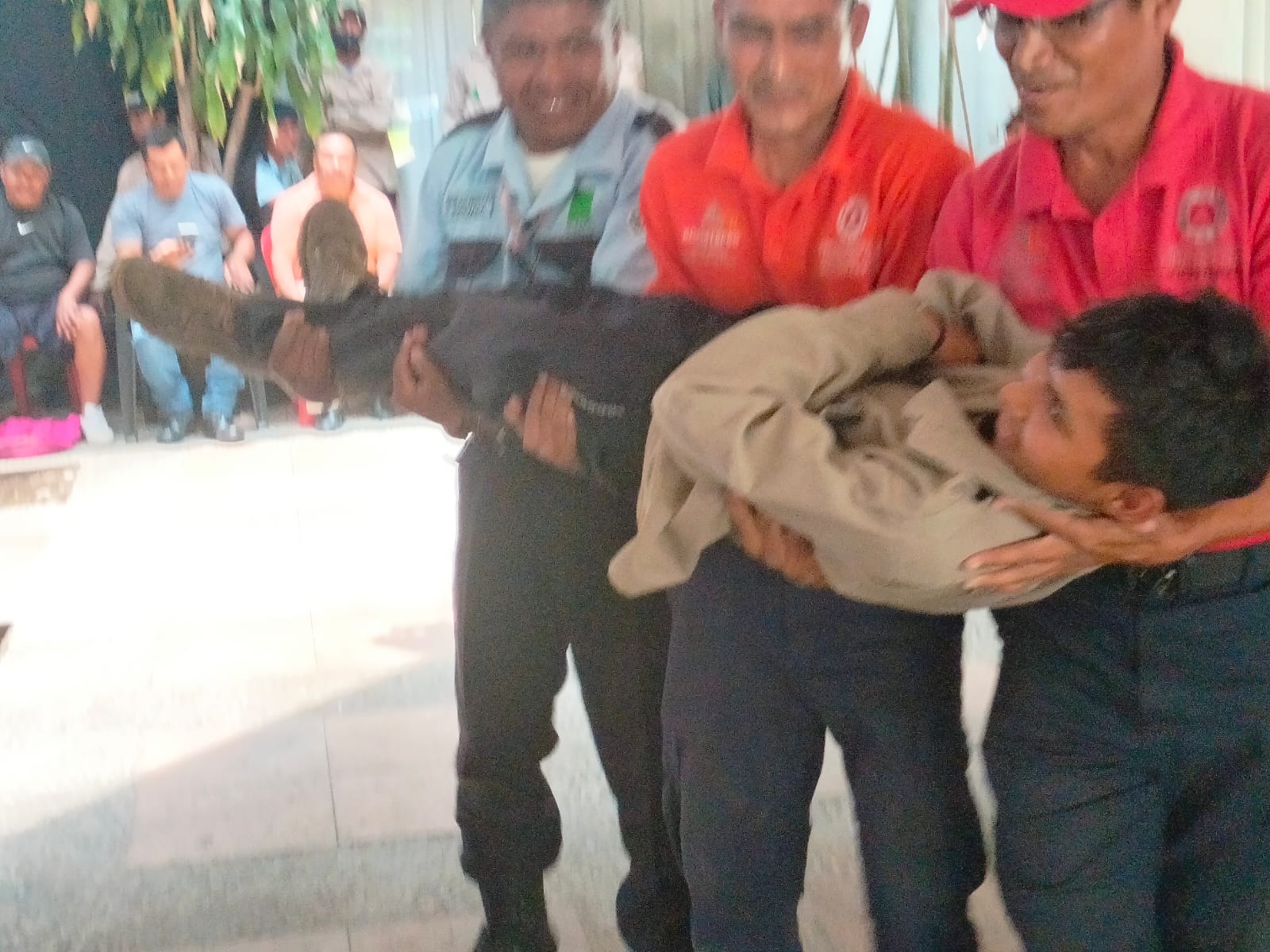 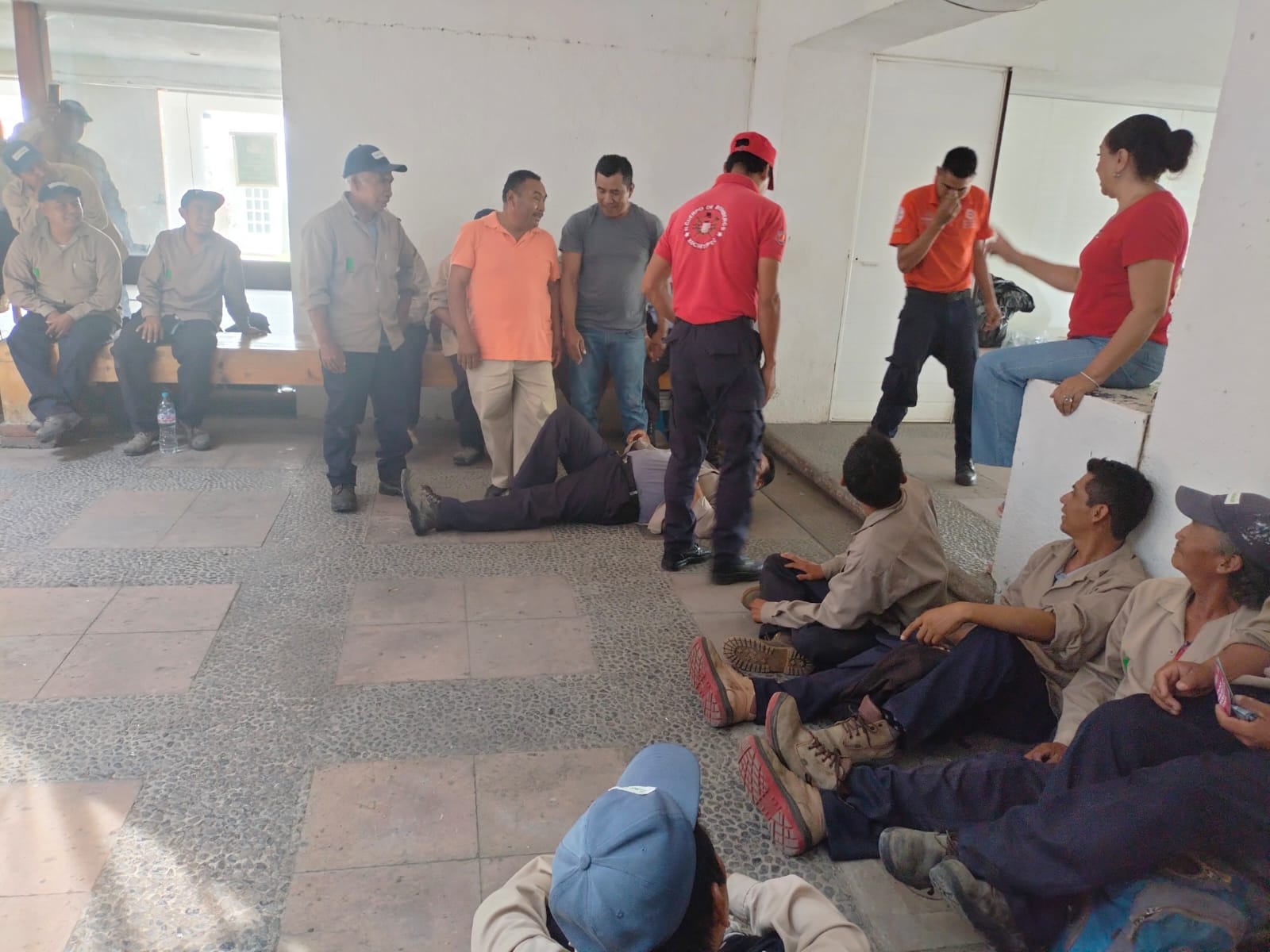 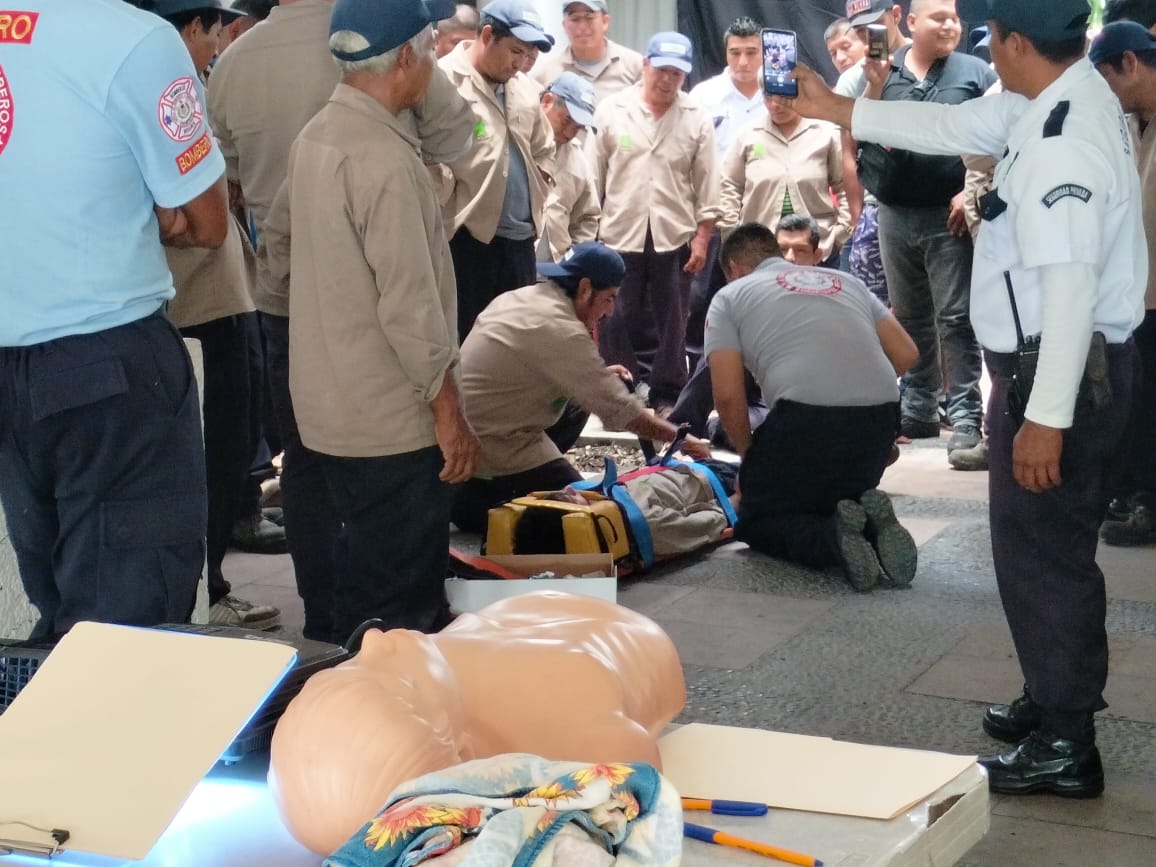 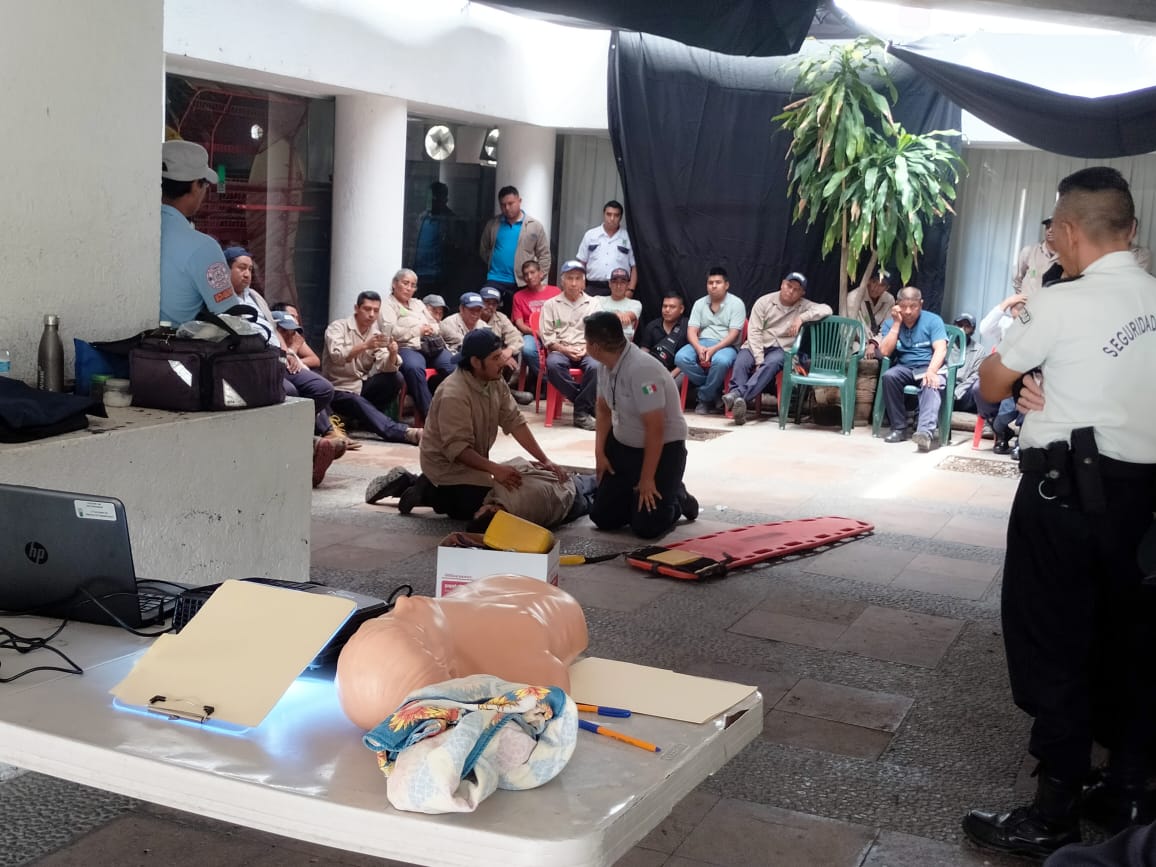 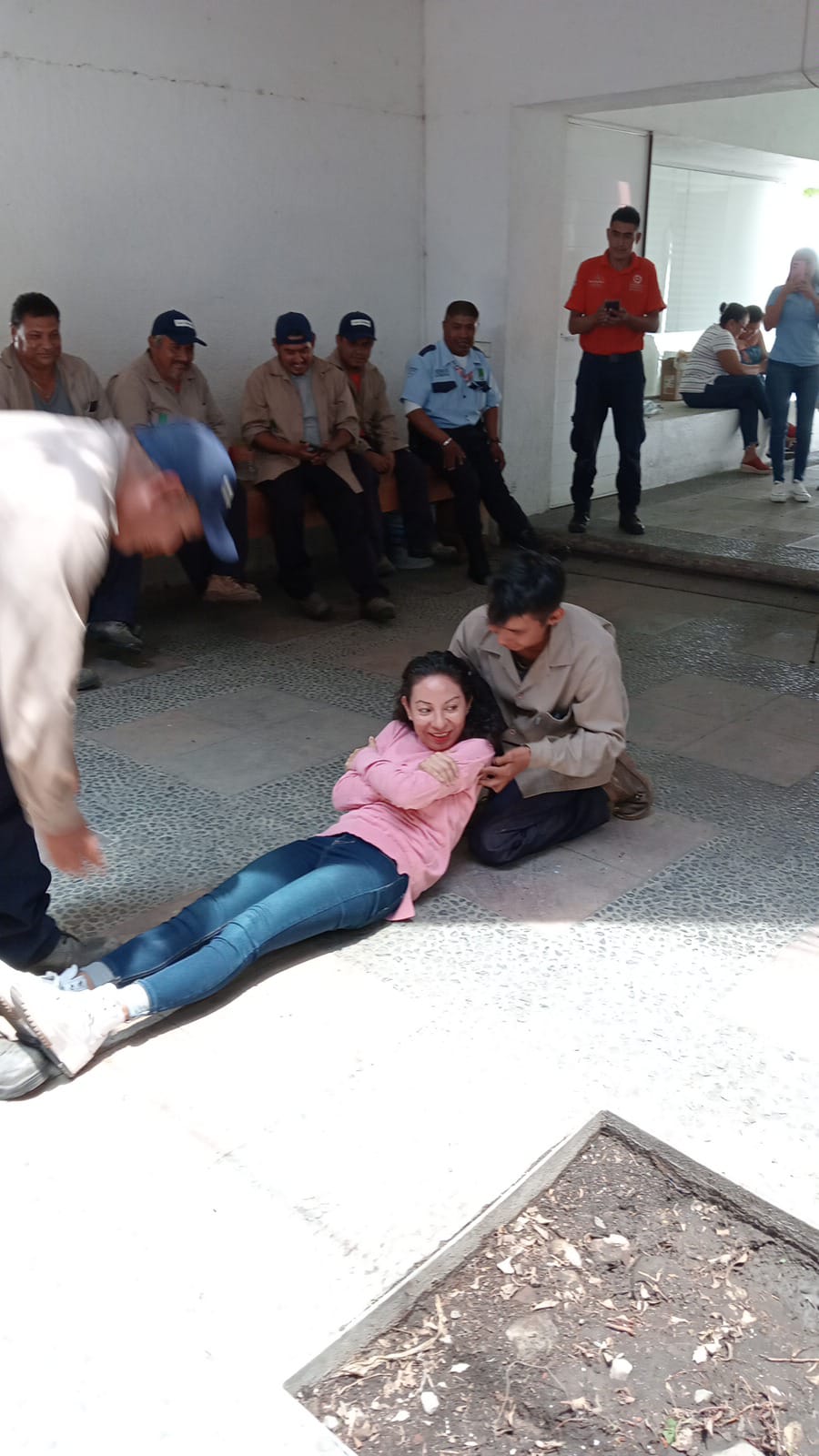 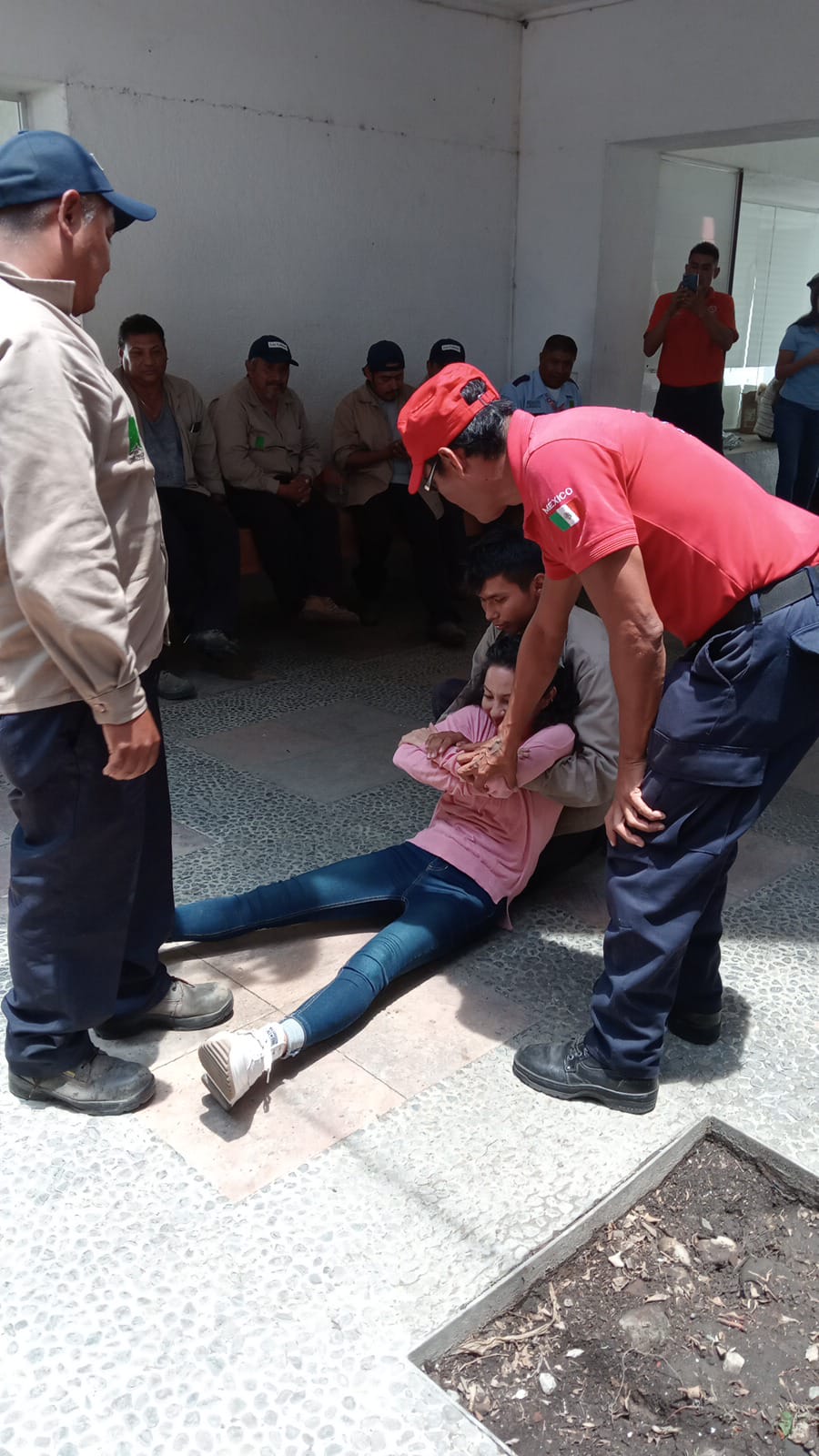 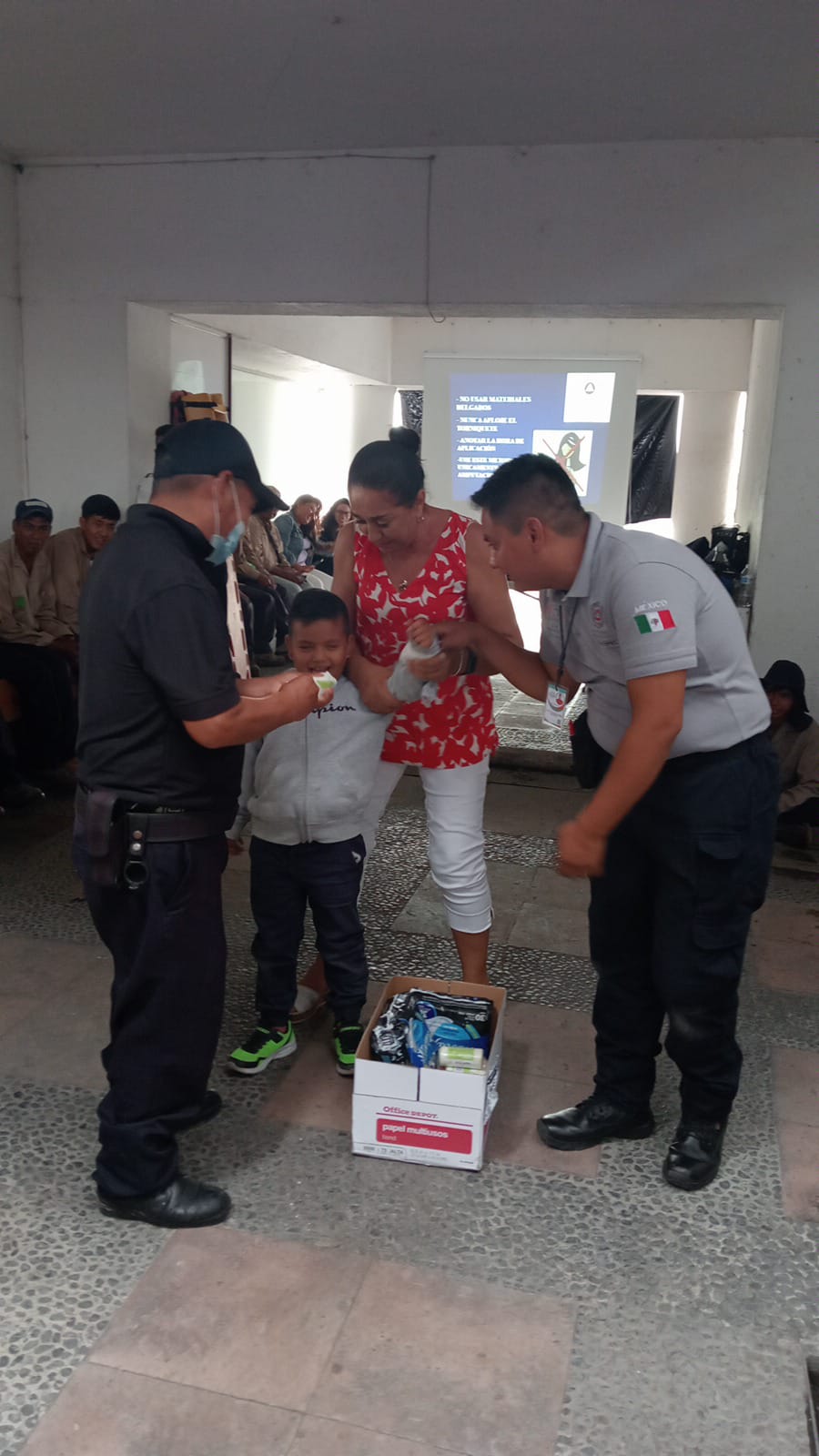 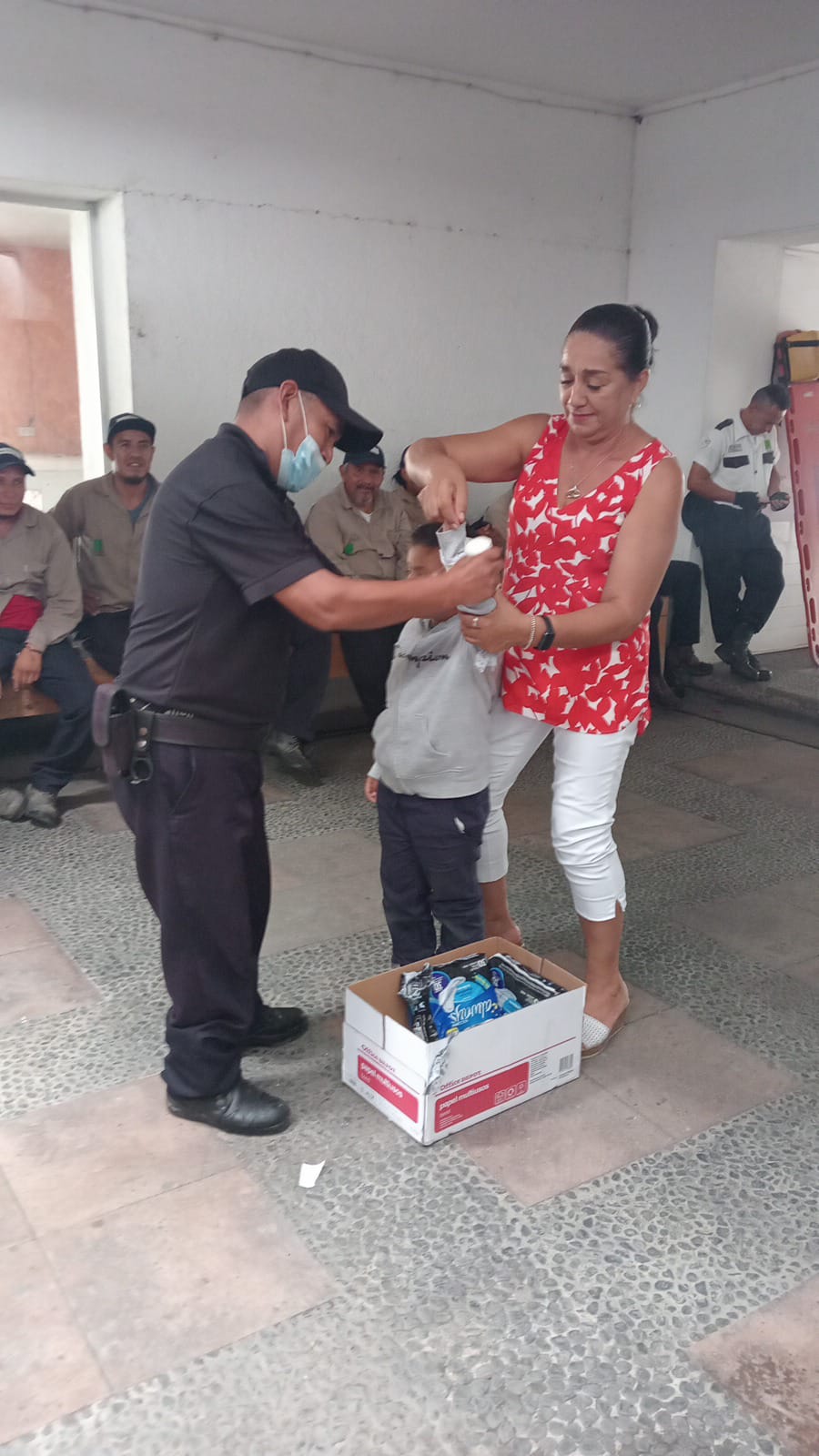 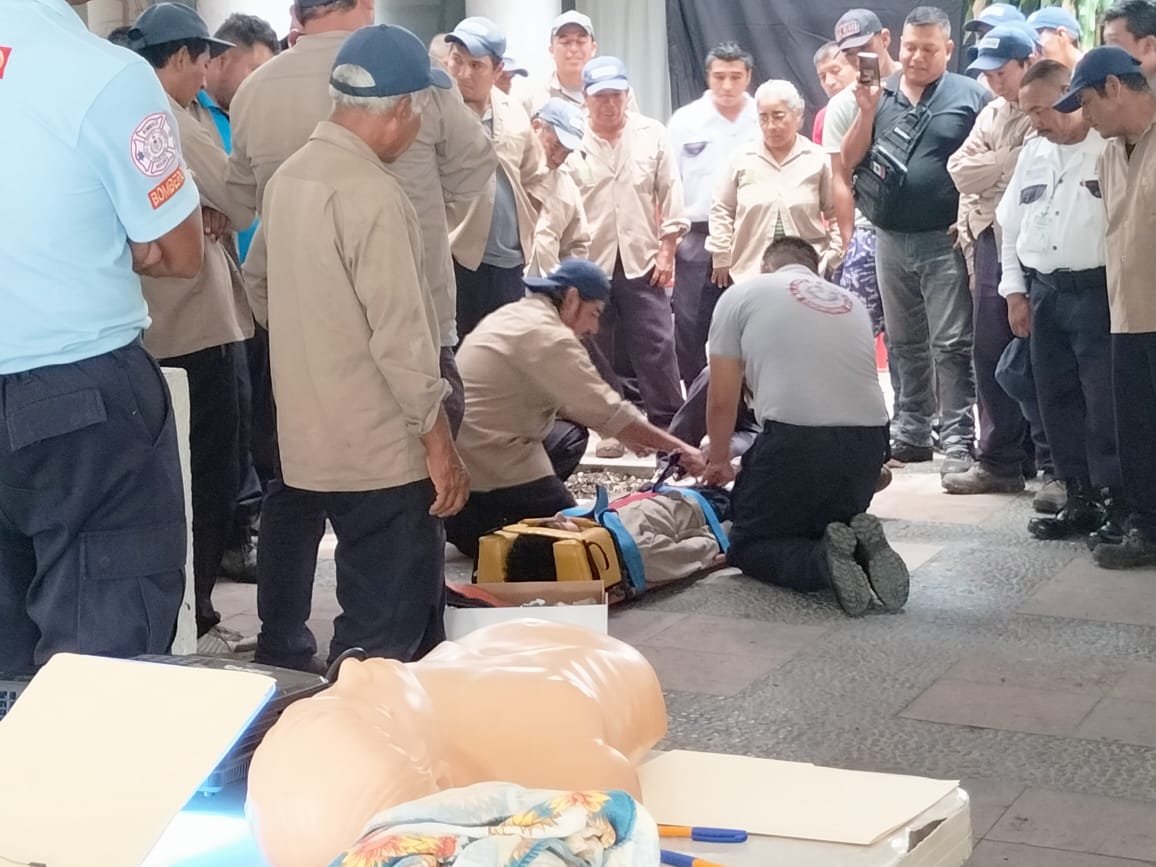 TRABAJOS DE MANTENIMIENTO PLANTA TRATADORA
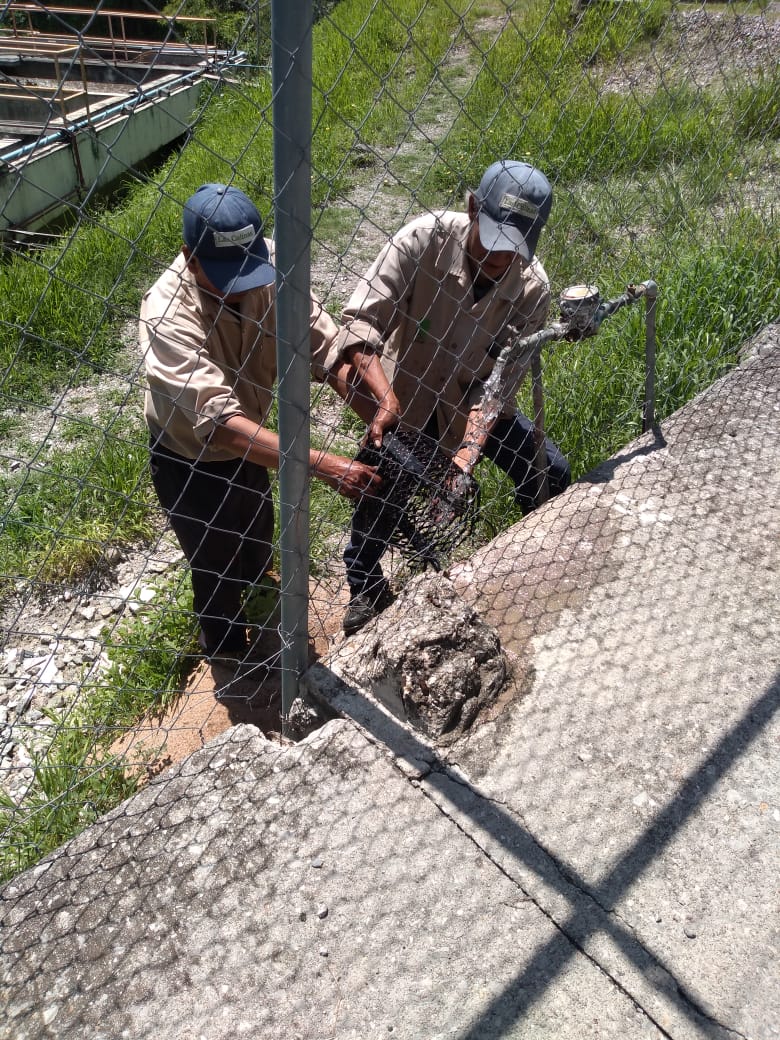 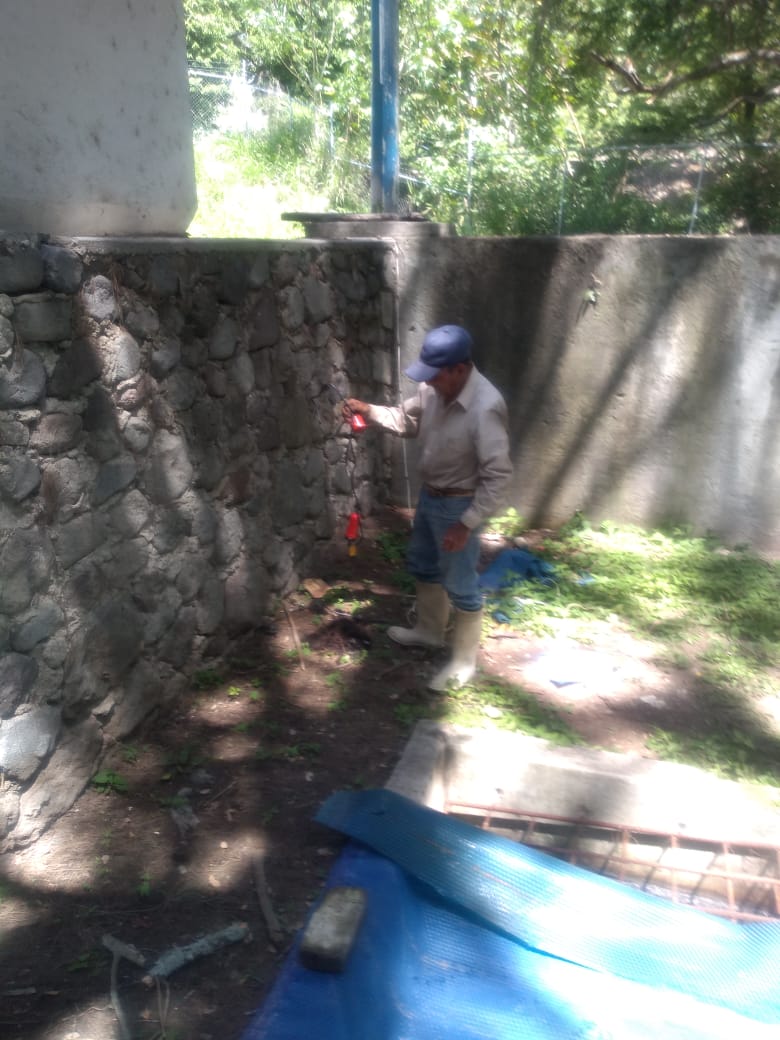 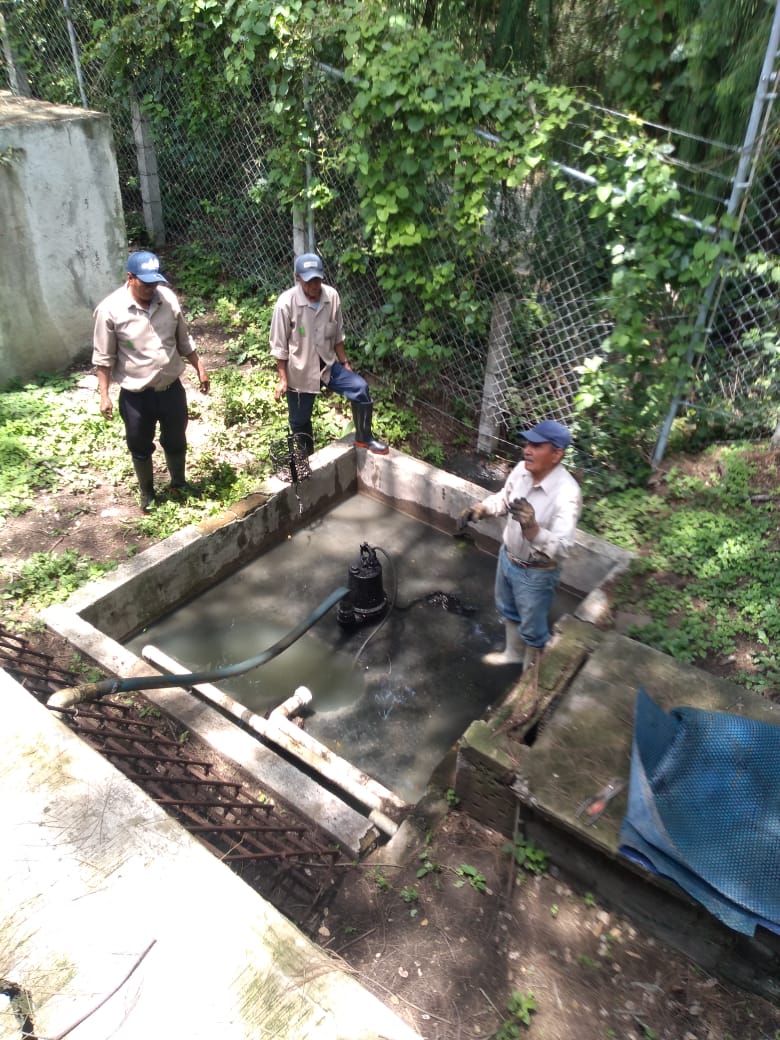 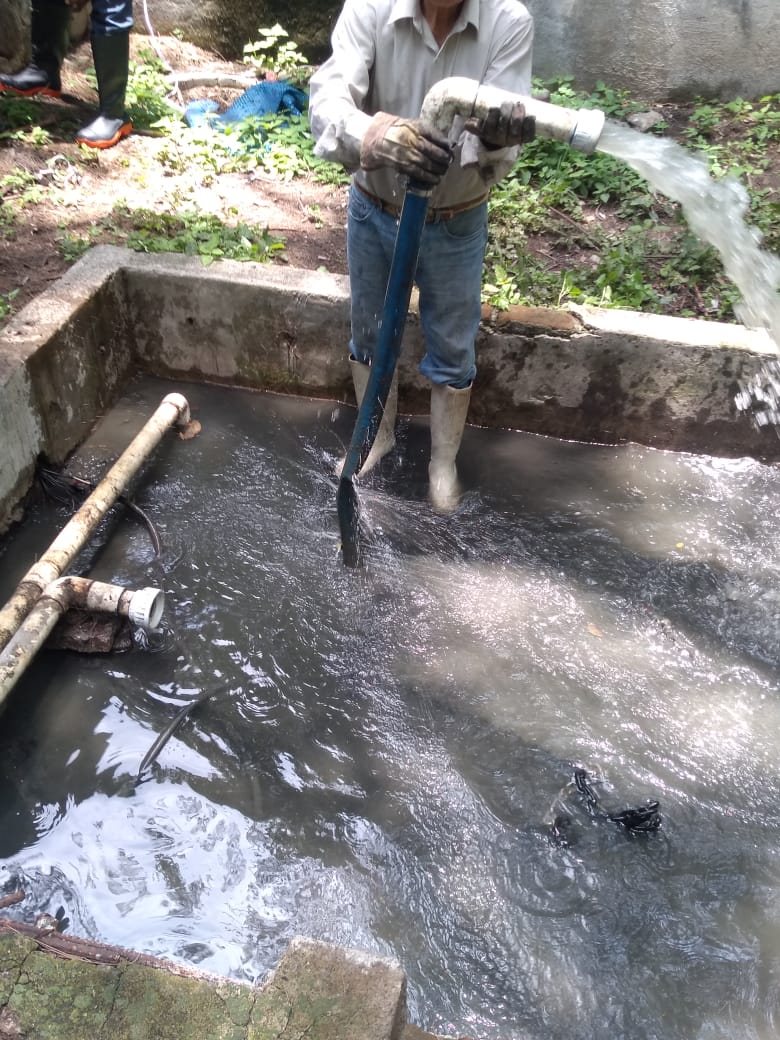 INGRESOS JULIO 2023
*EN LOS RUBROS COLOR NEGRO EXISTE APORTACION PERO NO SE ANEXO PARA LA REPRESENTACION GRAFICA, PARA ACLARACIONES VEASE EL REPORTE DEL BALANCE DE ACTIVIDADES.
GASTOS JULIO 2023
BALANCE GENERAL
JULIO DEL 2023
EN PORCENTAJES